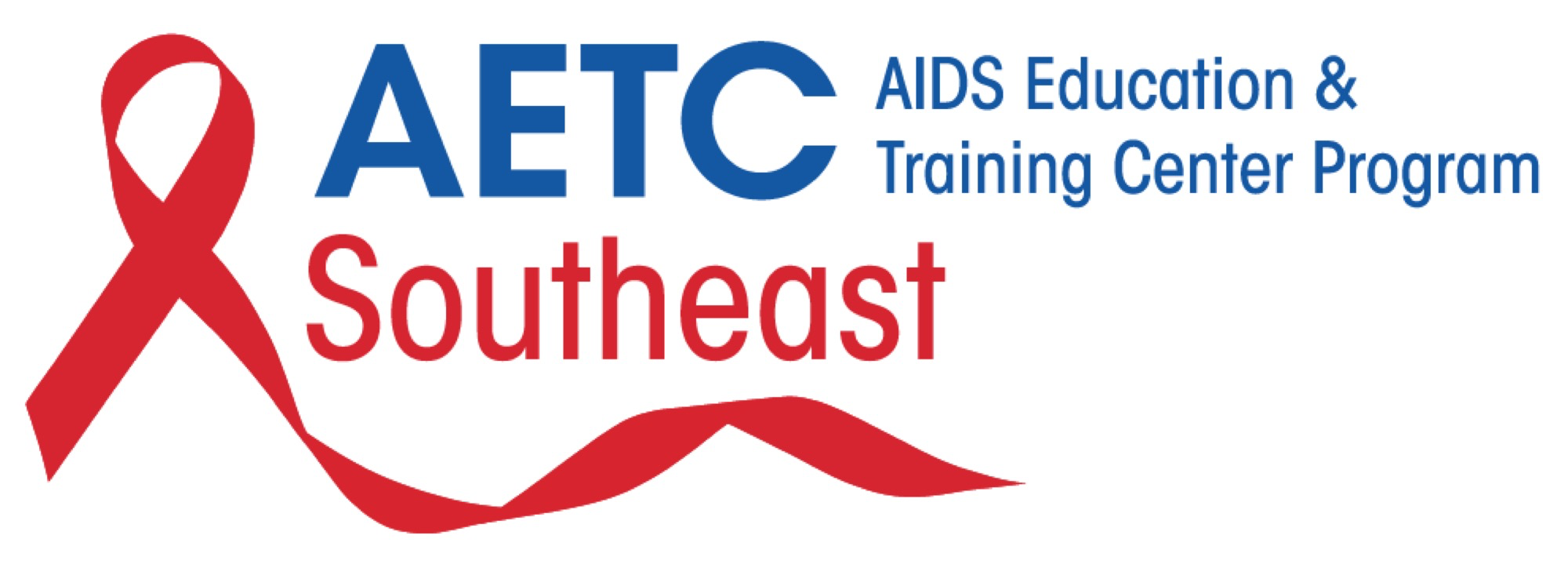 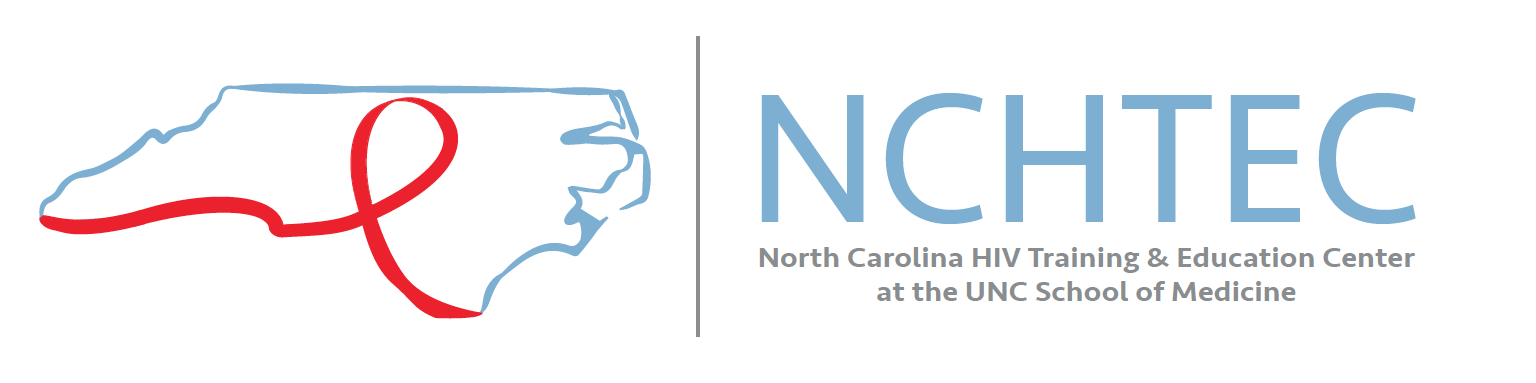 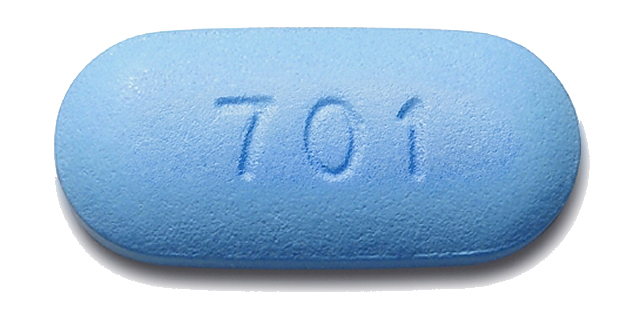 PrEP
  Beyond
         Pills
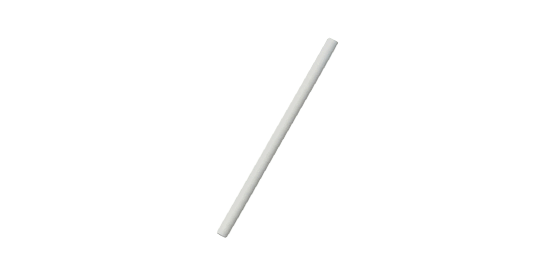 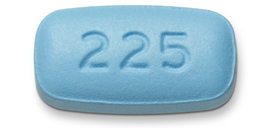 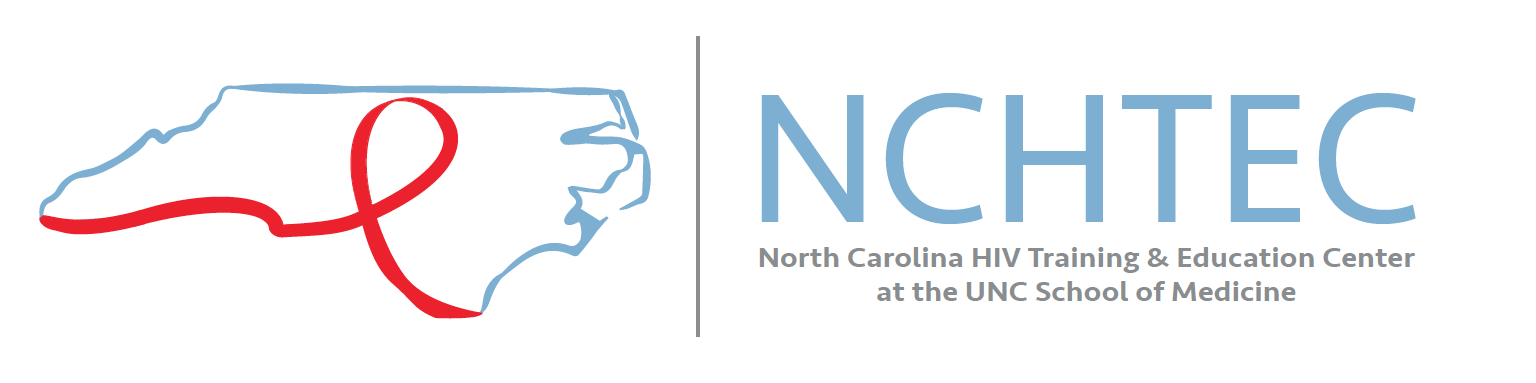 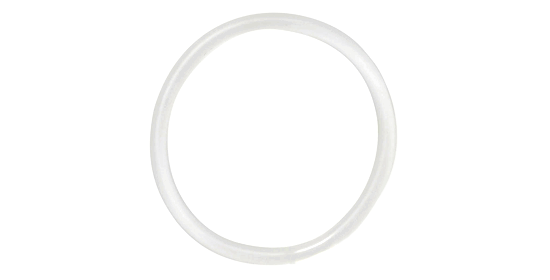 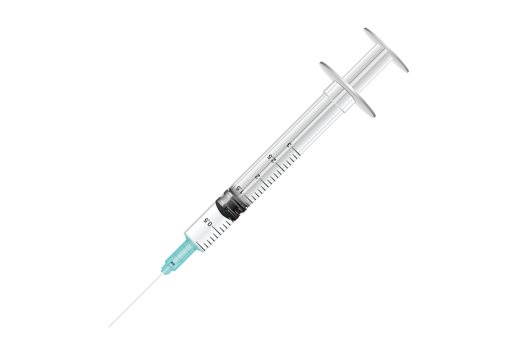 New Technologies in Biomedical HIV Prevention
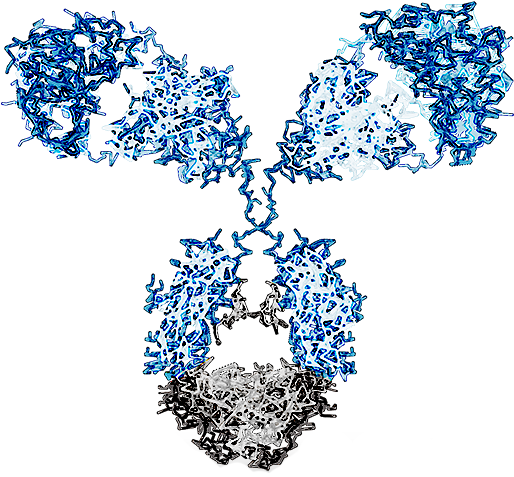 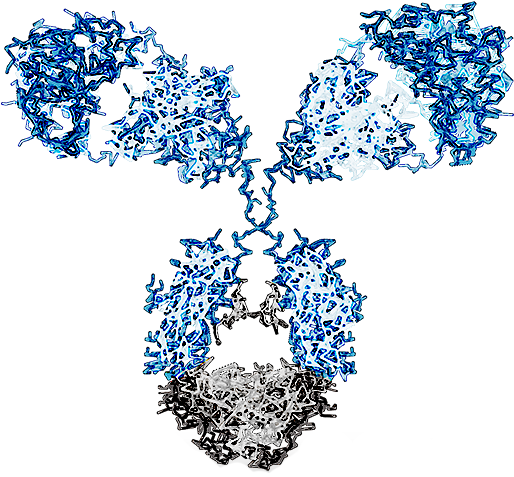 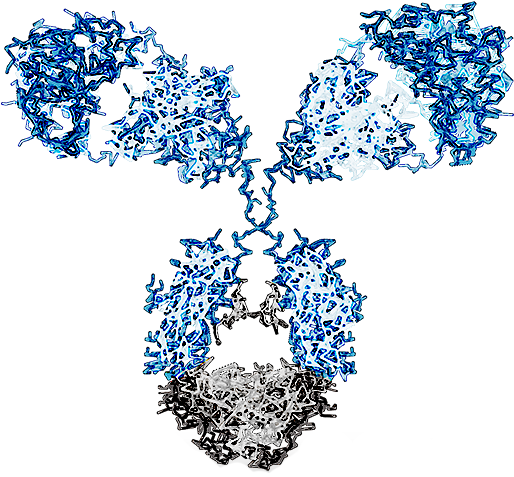 Christopher B. Hurt, MD
Associate Professor of Medicine
Director, North Carolina HIV Training & Education Center
Site PI, Ryan White HIV/AIDS Program Part D, UNC ID Clinic
Co-Leader, UNC CFAR Collaborative HIV Epidemiology & Prevention Scientific Working Group

Institute for Global Health & Infectious Diseases
University of North Carolina at Chapel Hill
School of Medicine
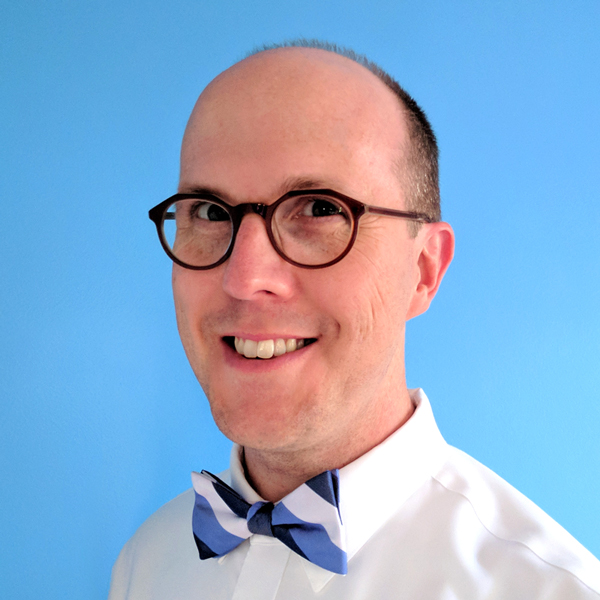 As of 1 Oct 2018, Dr. Hurt receives salary support for supervising UNC site activities in a Gilead-funded study of PrEP (DISCOVER).

Dr. Hurt is supported by the Centers for Disease Control and Prevention (ELC-2017-J3), Health Resources and Services Administration (HRSA-17-039, U1OHA30535), the National Institute on Drug Abuse (UH3DA044823), and the National Institute of Allergy and Infectious Diseases (P30AI50410, UM1AI069423, UM1AI068619, UM1AI068614).
The views expressed are not necessarily those of CDC, HRSA, or the NIH.
18 September 2020
Objectives
List three ways in which pre-exposure prophylaxis (PrEP) may be delivered in the future.
Describe the results of HPTN 083 and what this means for PrEP in the near term.
Identify the agent currently under investigation as implantable PrEP.
Explain how broadly neutralizing antibodies work to prevent HIV infections.
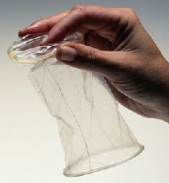 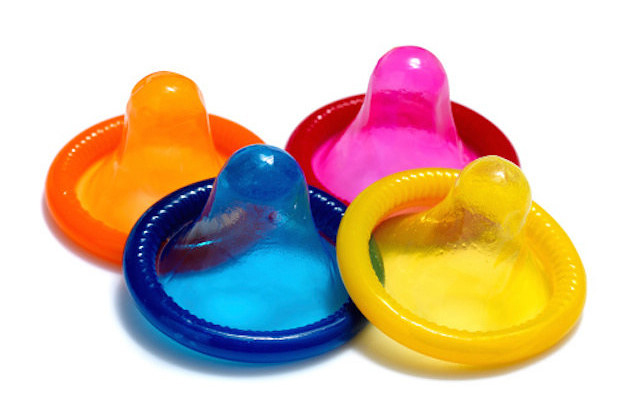 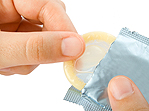 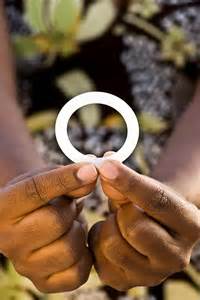 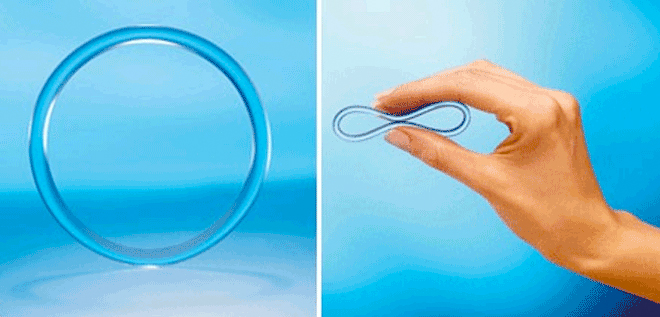 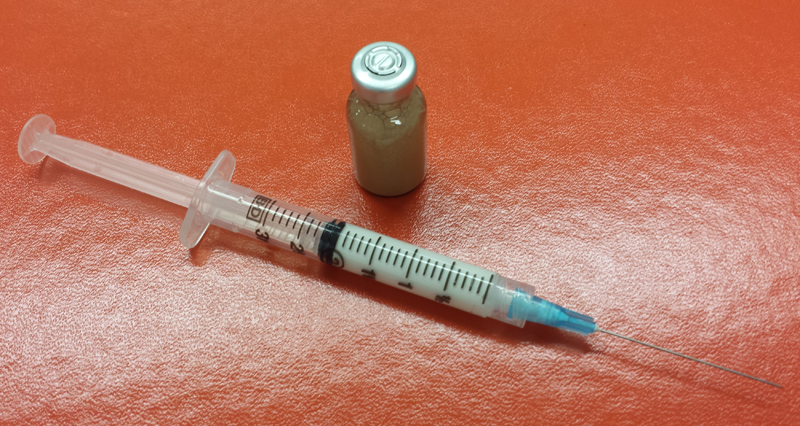 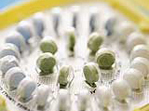 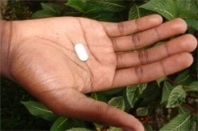 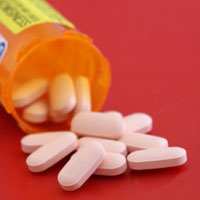 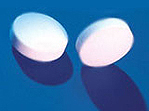 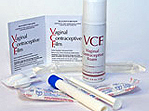 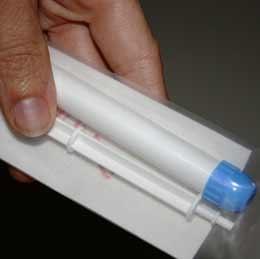 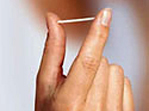 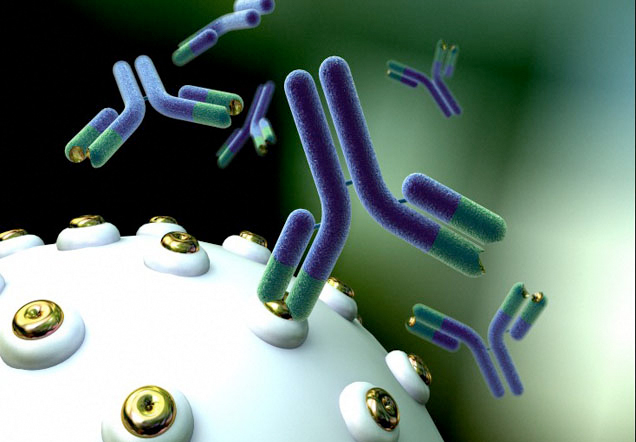 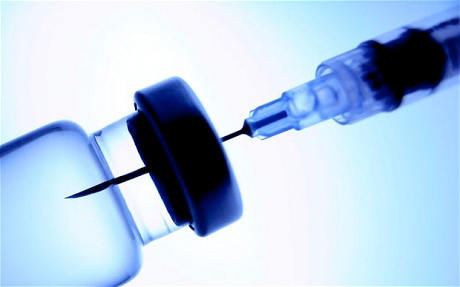 Adapted from HPTN
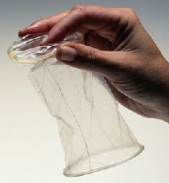 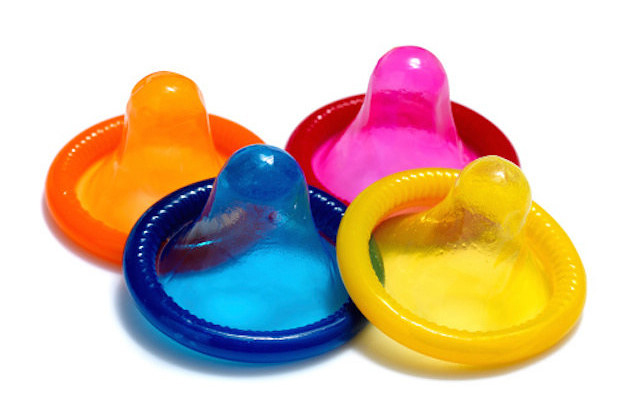 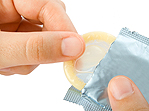 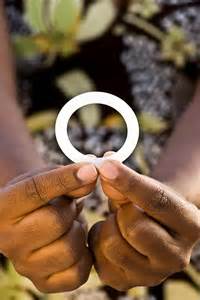 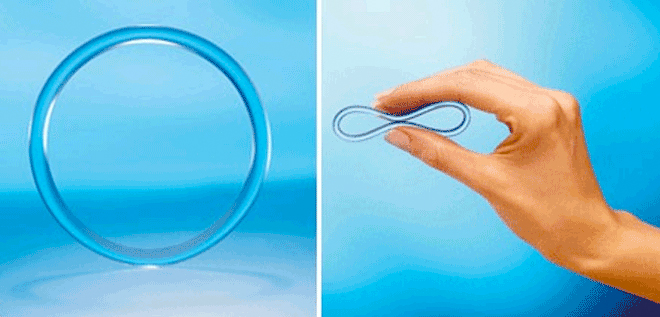 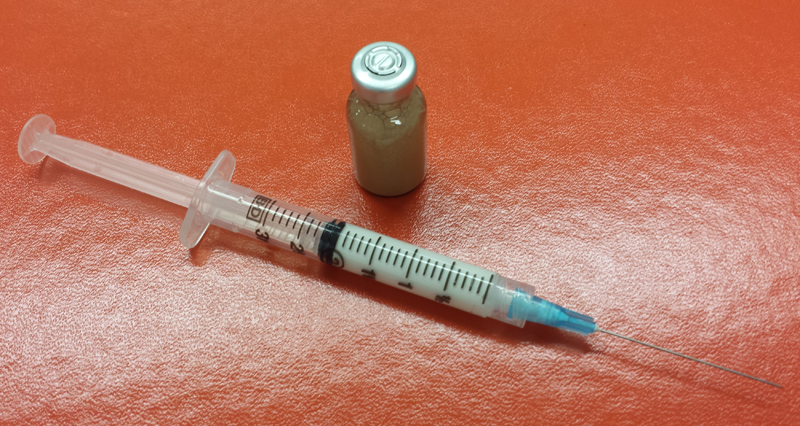 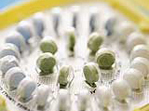 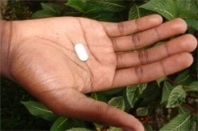 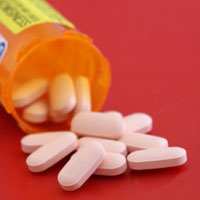 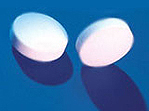 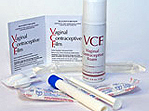 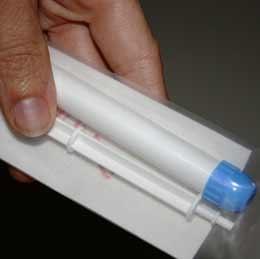 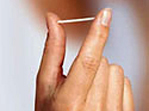 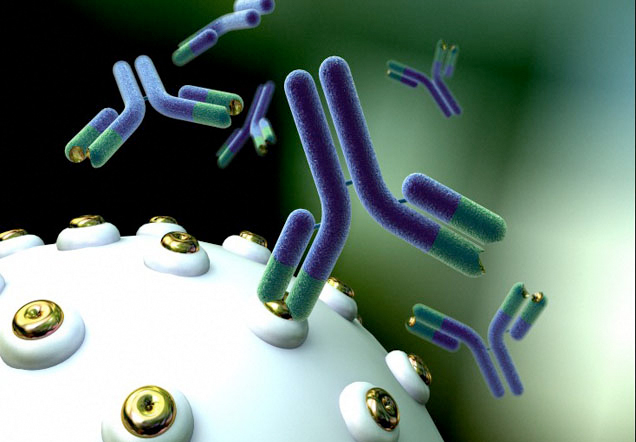 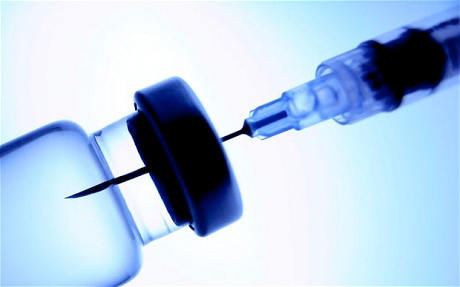 Adapted from HPTN
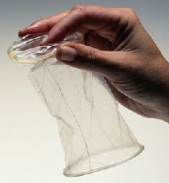 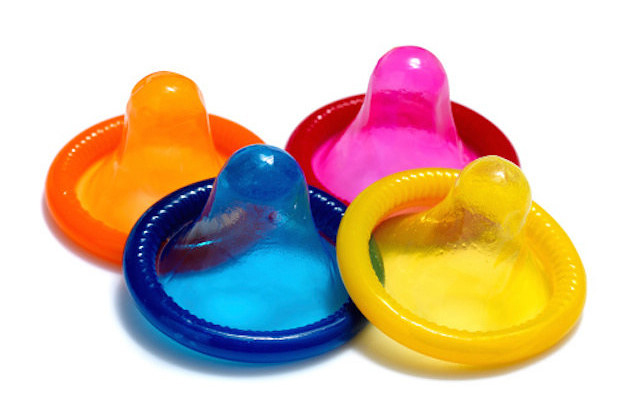 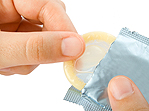 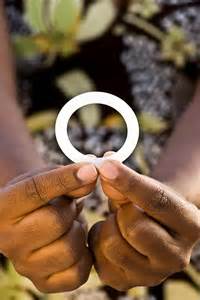 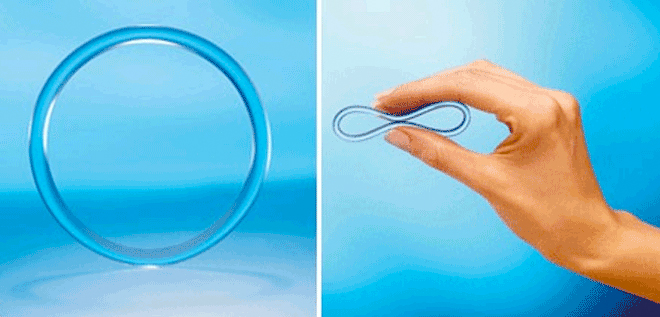 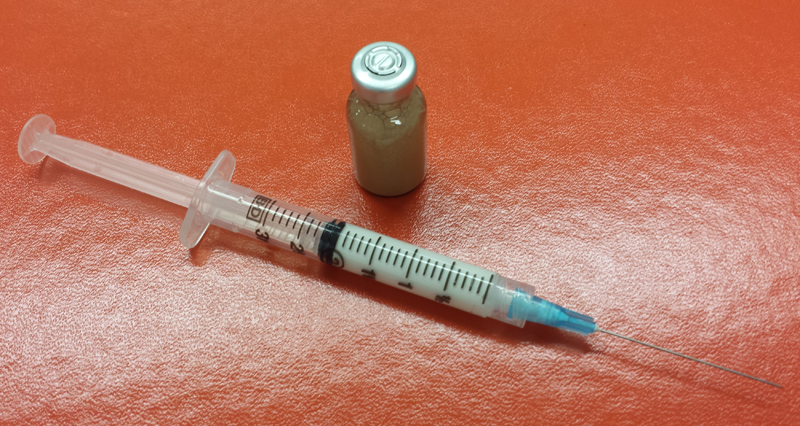 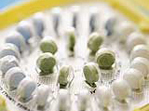 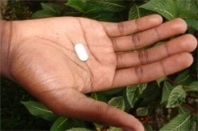 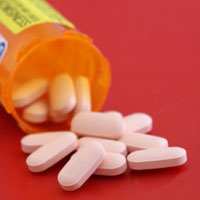 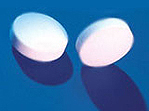 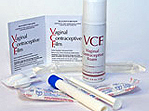 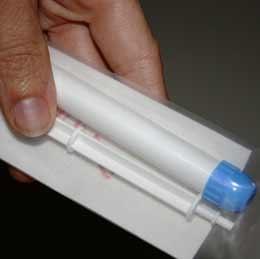 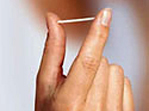 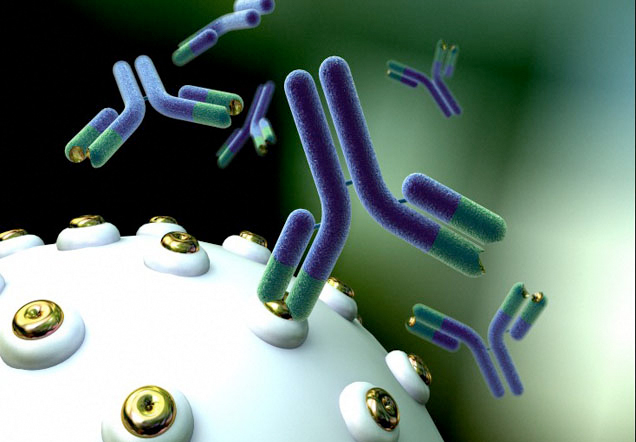 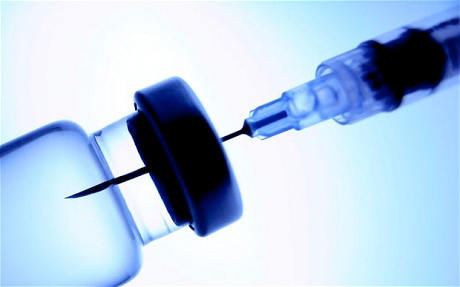 Adapted from HPTN
Rings
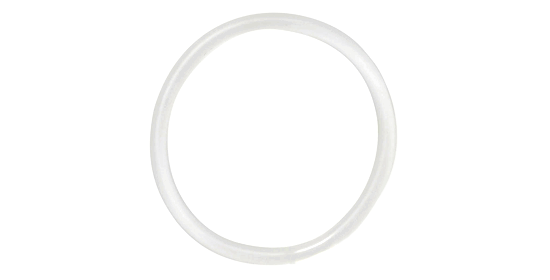 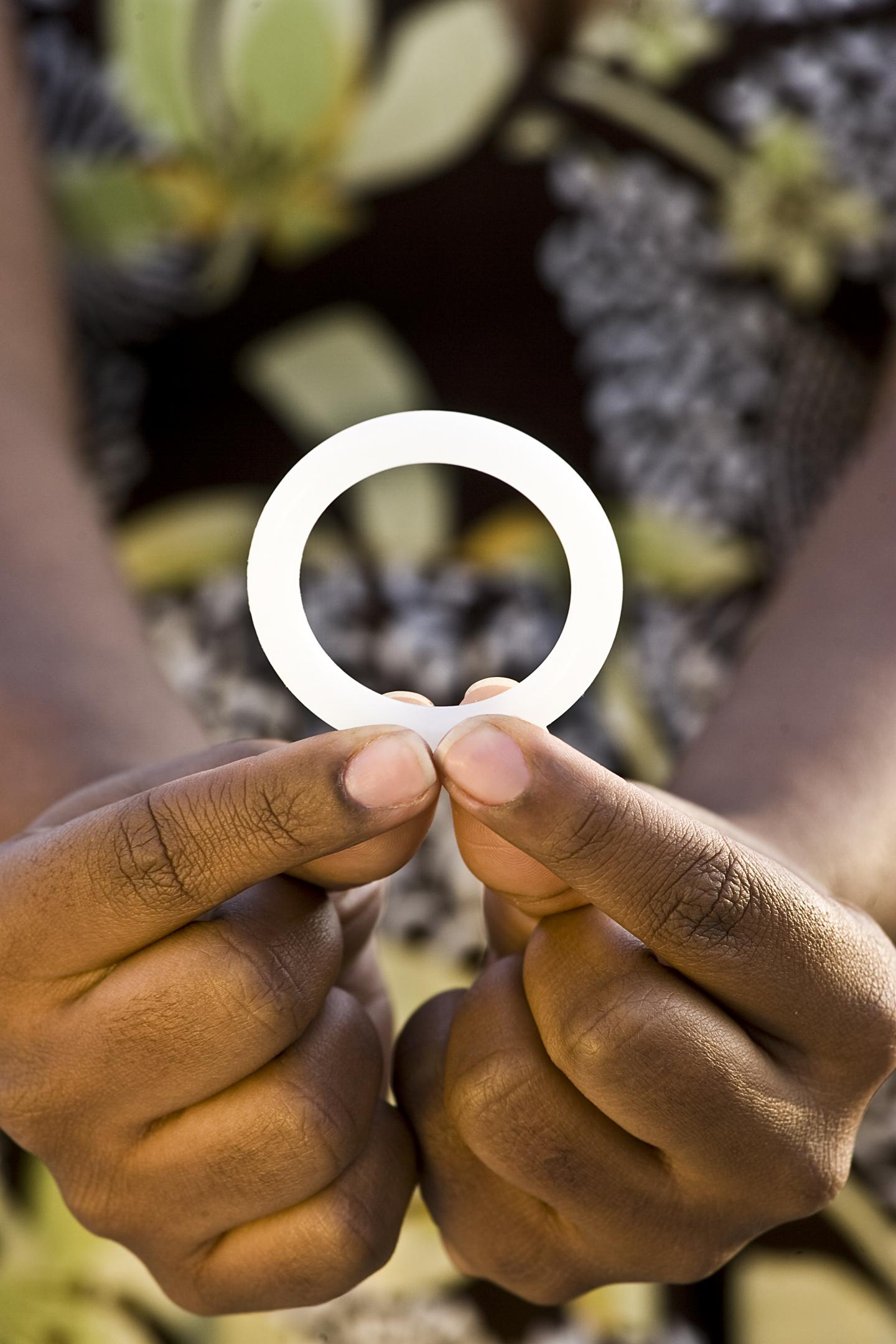 ASPIREMonthly dapivirine (DPV) ring
2629 cisgender women aged 18-45Malawi, South Africa, Uganda, Zimbabwe
July 2012 – August 2015
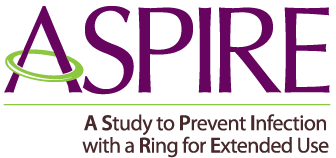 27%
61%
56%
lower incidence overall71 infections on DPV, 97 on placebo(95%CI: 1, 46)
lower incidence among participants ≥ 25 years old(95%CI: 32, 77)
lower incidence among participants > 21 years old(95%CI: 31, 71)
Younger women didn’t adhere
Baeten JM, et al. N Engl J Med. 2016;375(22):2121-2132
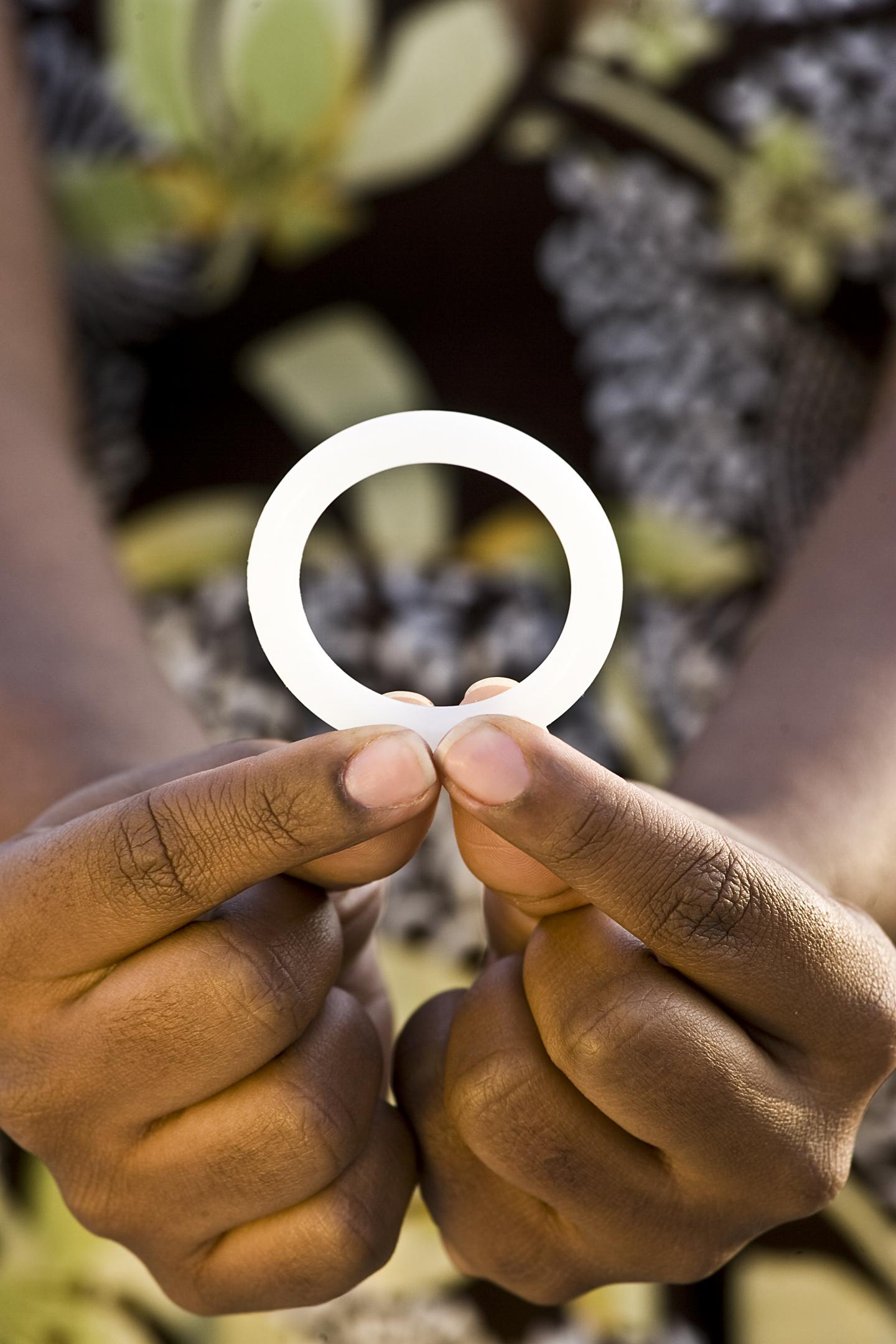 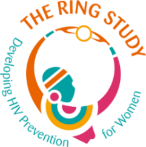 The Ring StudyMonthly dapivirine ring
1959 cis women aged 18-45South Africa and Uganda
April 2012 – December 2016
31%
37%
15%
lower incidence overall77 infections on DPV, 56 on placebo(HR 0.69; 95%CI: 0.49, 0.99)
lower incidence among participants > 21 years old(HR 0.63; 95%CI: 0.41, 0.97)
lower incidence among participants ≤ 21 years old(HR 0.85; 95%CI: 0.45, 1.60)
Nel A, et al. N Engl J Med. 2016;375(22):2133-2143
Open-label extensionsASPIRE  HOPE
Ring  DREAM
Placebo incidence is estimated
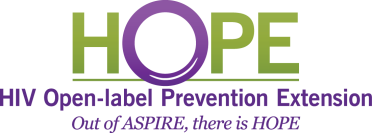 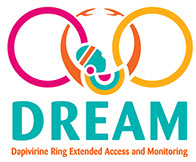 39%
63%
lower incidence
among 1465 open-label recipients in HOPE(95%CI: 14, 65)
lower incidence among 941 open-label recipients in DREAM(95%CI: 0.86, 2.33)
https://www.prepwatch.org/nextgen-prep/dapivirine-vaginal-ring/
Where does dapivirine go from here?
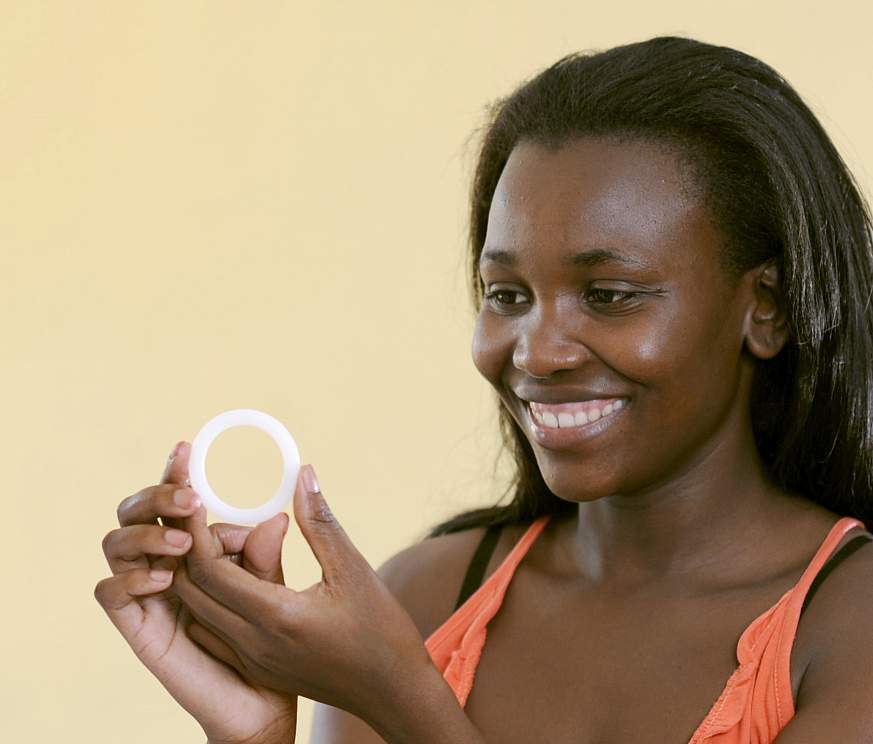 Positive opinion from European Medicines Agency in July 2020
FDA application anticipated in 2020
Three-month version in development
Coformulation with levonorgestrel in development
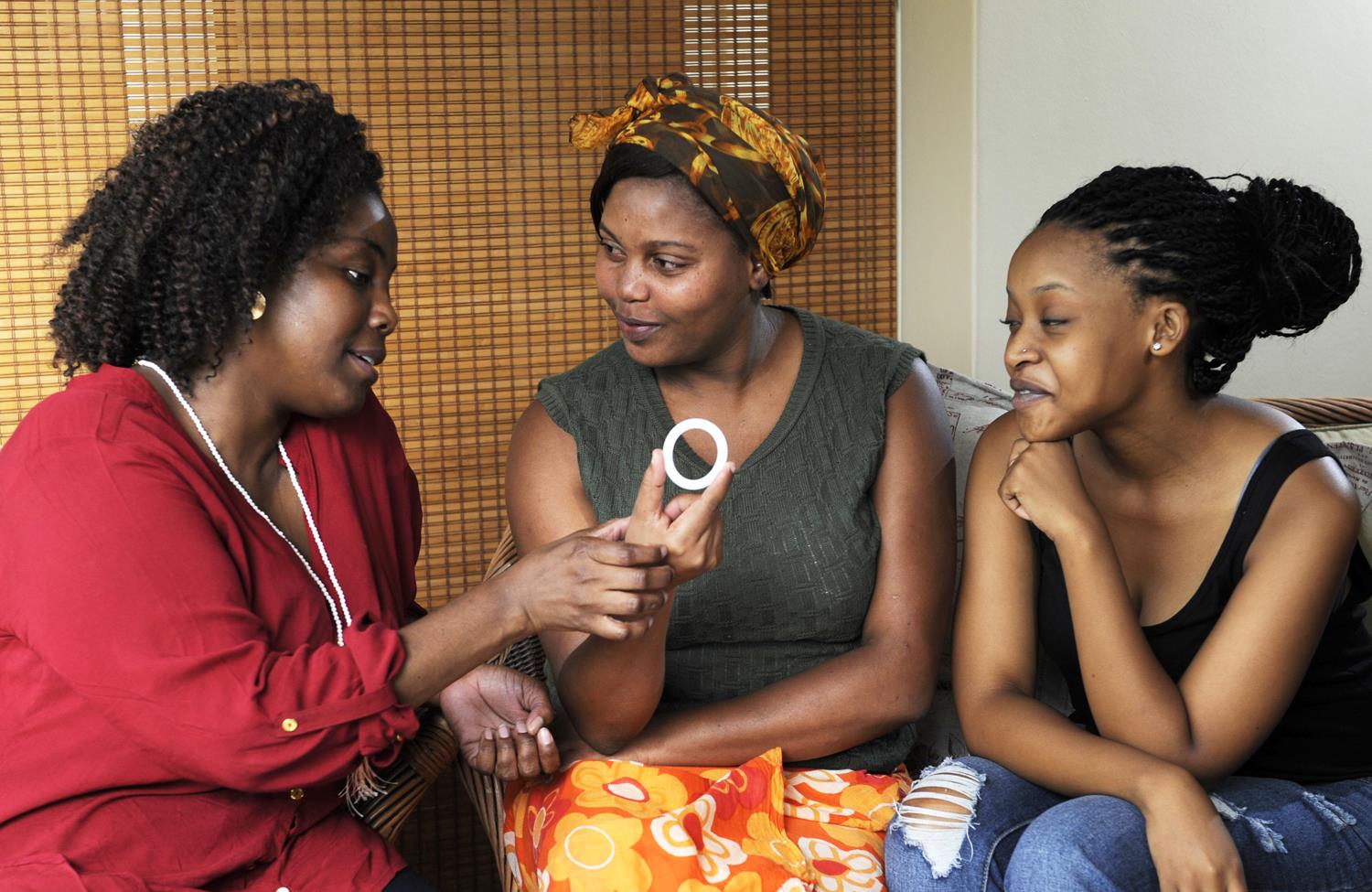 Long-Acting Injectables (LAIs)
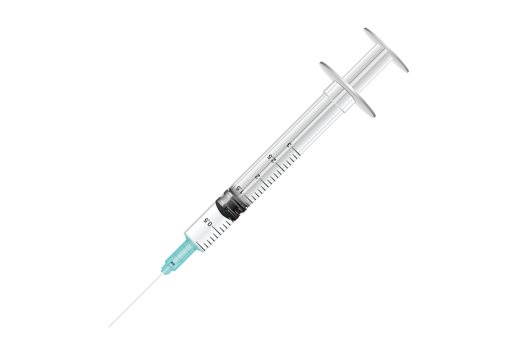 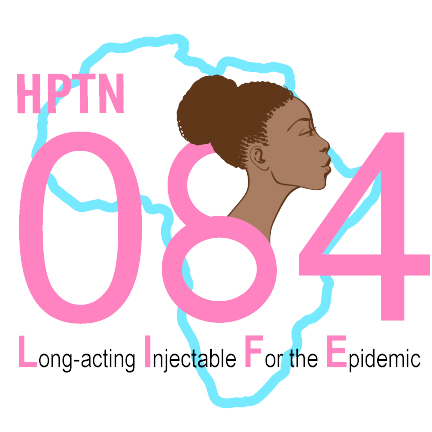 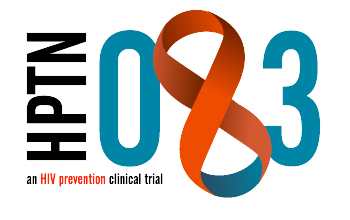 HPTN 083 & 084
Oral FTC/TDF vs Injectable Cabotegravir-LA
MSM & TGW (083) and Cisgender Women (084)
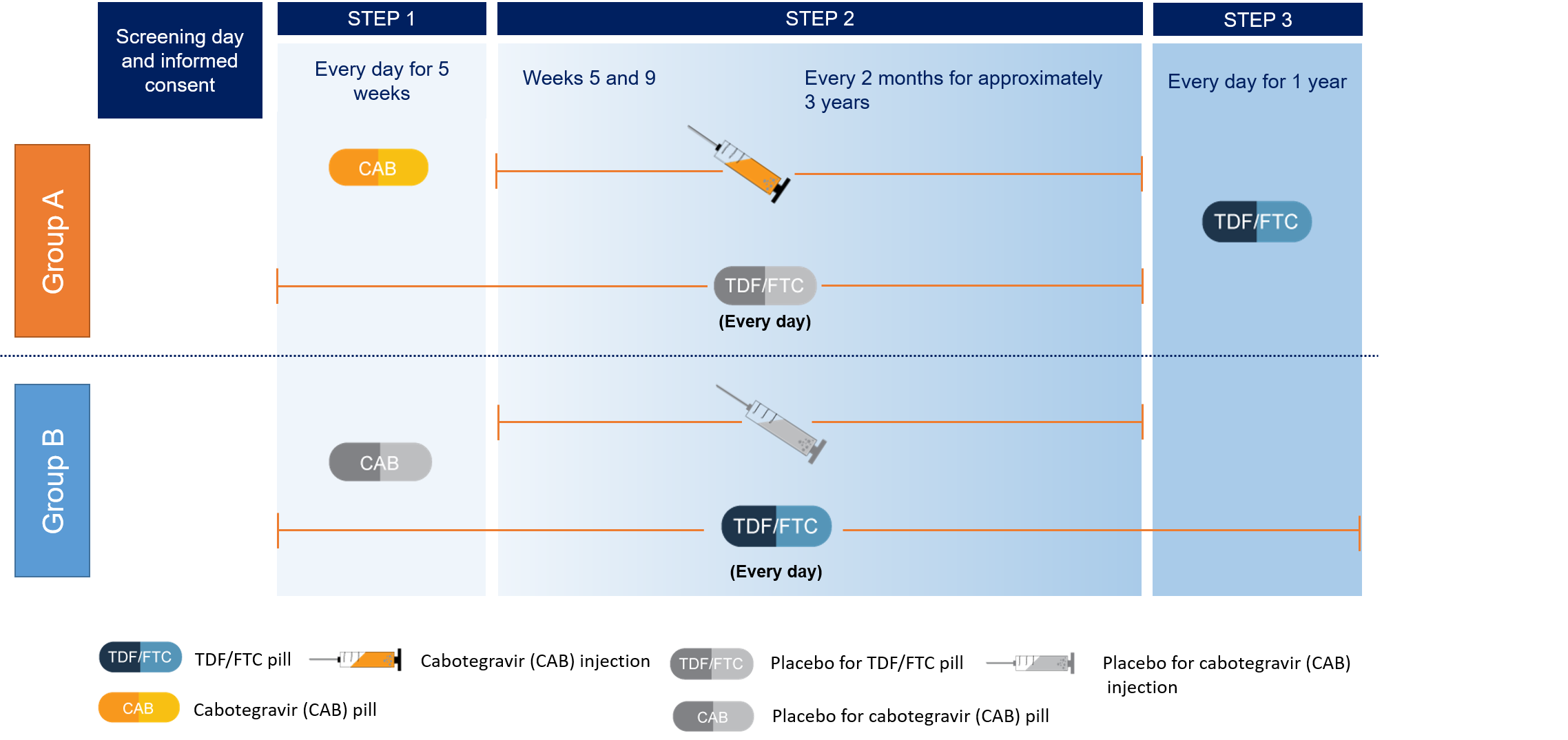 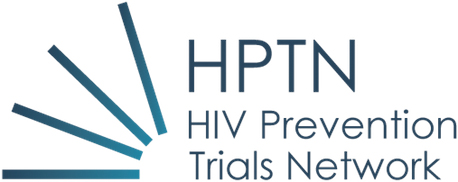 HPTN 083
Oral FTC/TDF vs Injectable CAB-LA for men who have sex with men (MSM) & transgender women (TGW)
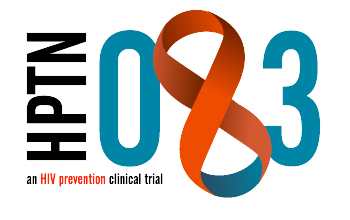 December 2016 – May 2020
49.7%
4566
26
50%
50%
37%
of US participants were Black
(n=844)
at-risk persons(target N = 5000)
87.5% MSM    12.4% TGW
median age(IQR 22-32)
daily FTC/TDF(n=2284)
long-acting injected cabotegravir
(n=2282)
from US(n=1698)
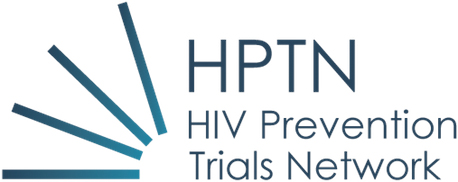 Landovitz RJ, et al. AIDS 2020. Abstract OAXLB01
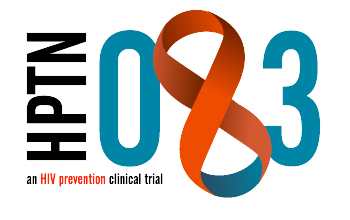 HPTN 083Oral FTC/TDF vs Injectable CAB-LA for MSM & TGW
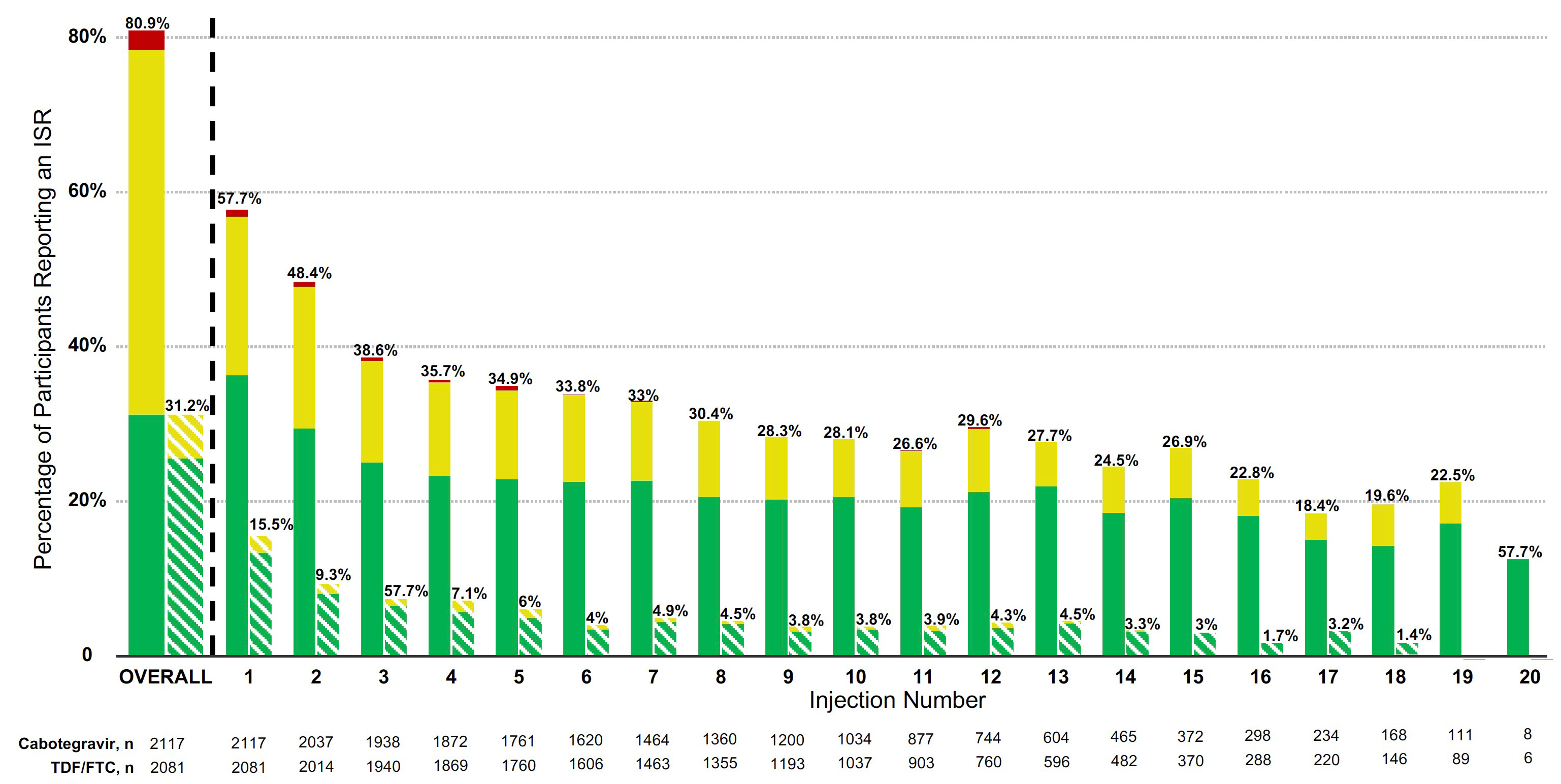 47 (2.2%) of CAB participants permanently discontinued due to an adverse effect of an injection
Severity of an injection site reaction was strongly associated with odds of permanently discontinuing
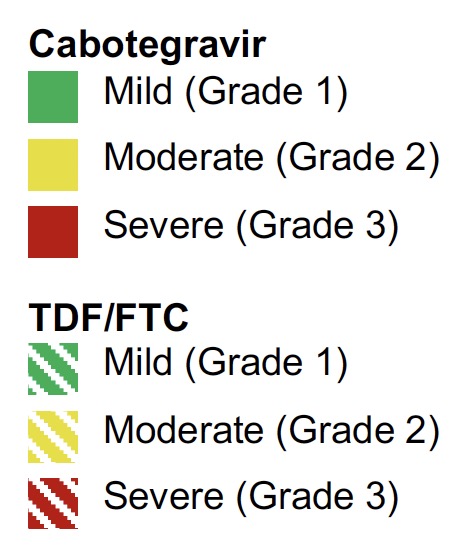 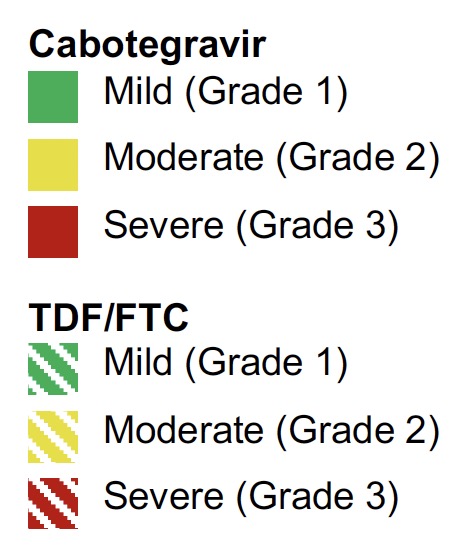 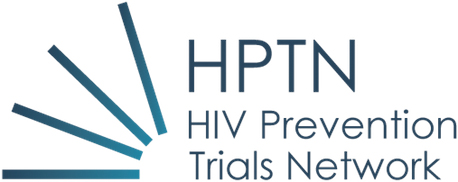 Landovitz RJ, et al. AIDS 2020. Abstract OAXLB01
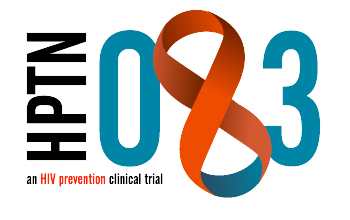 HPTN 083Oral FTC/TDF vs Injectable CAB-LA for MSM & TGW
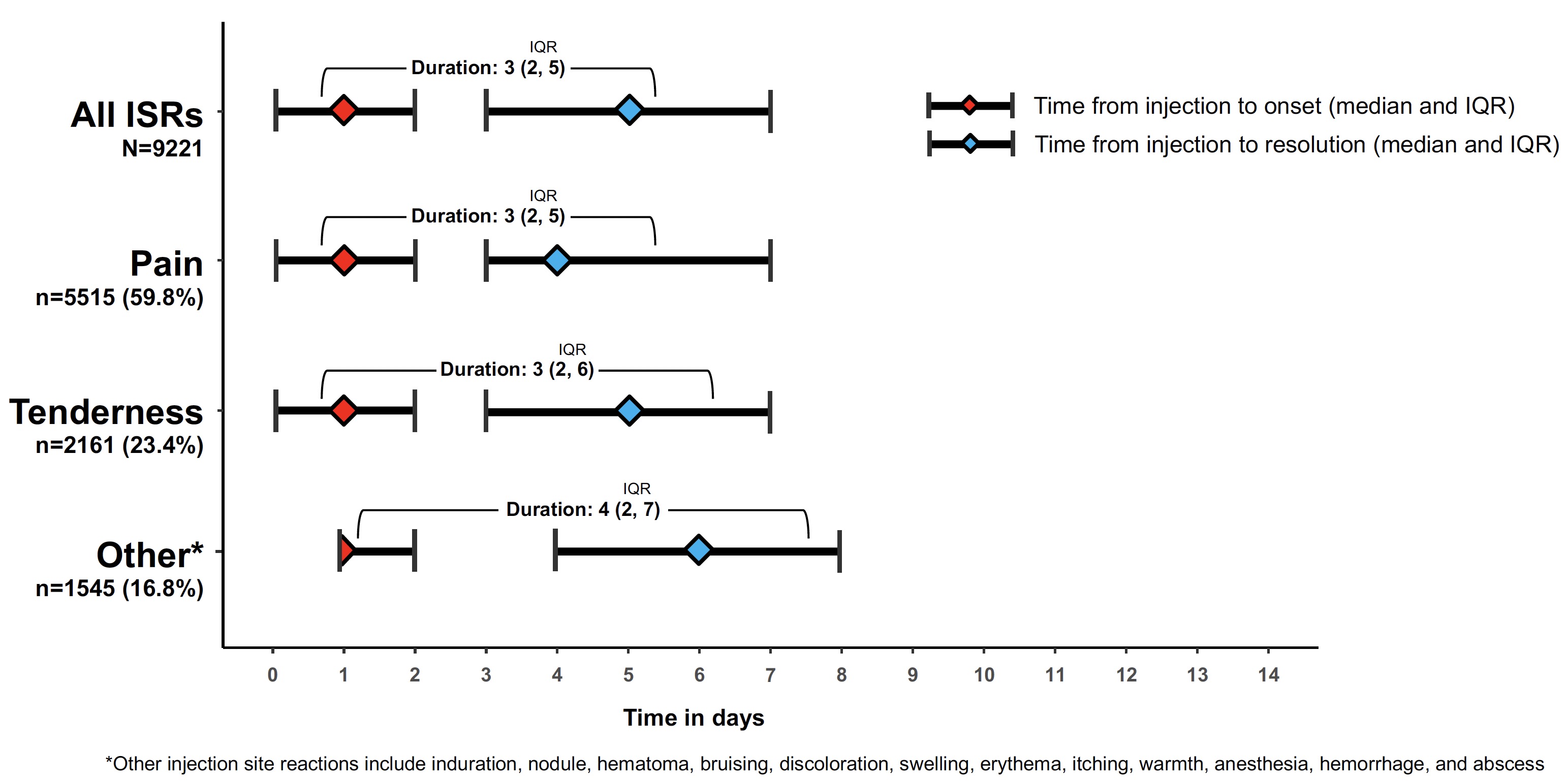 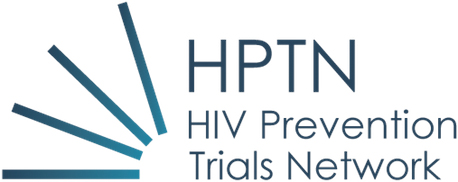 Landovitz RJ, et al. AIDS 2020. Abstract OAXLB01
What if you could just remove it?
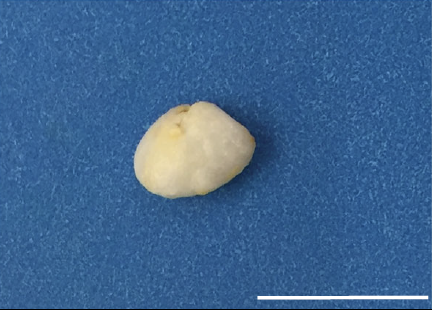 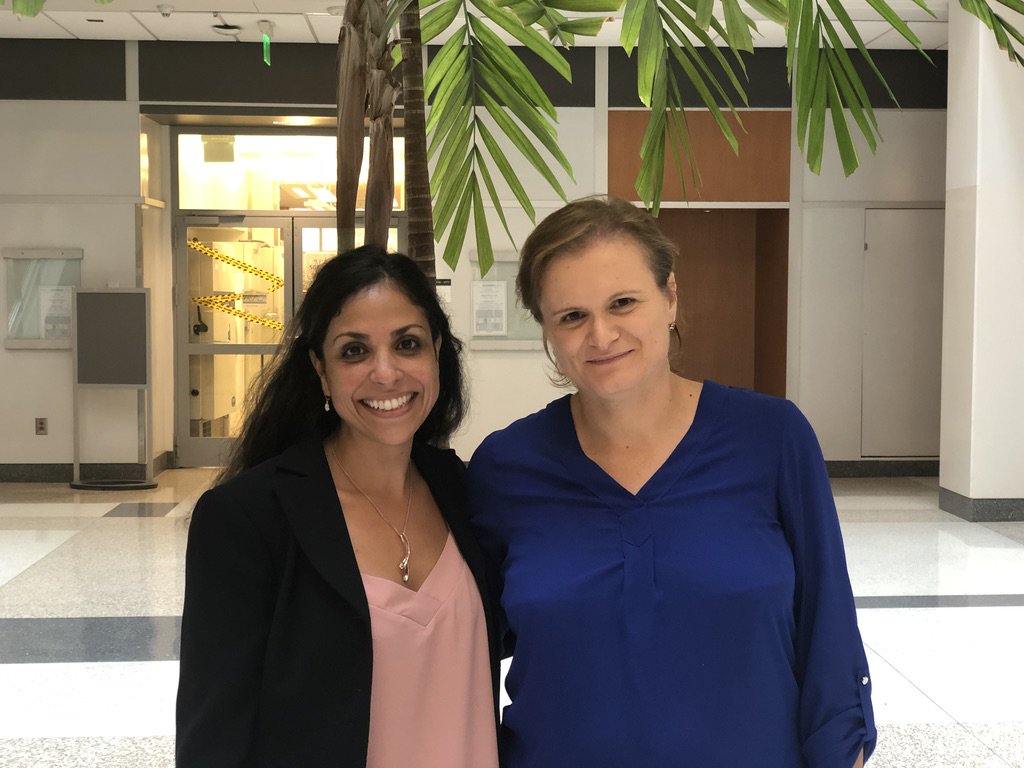 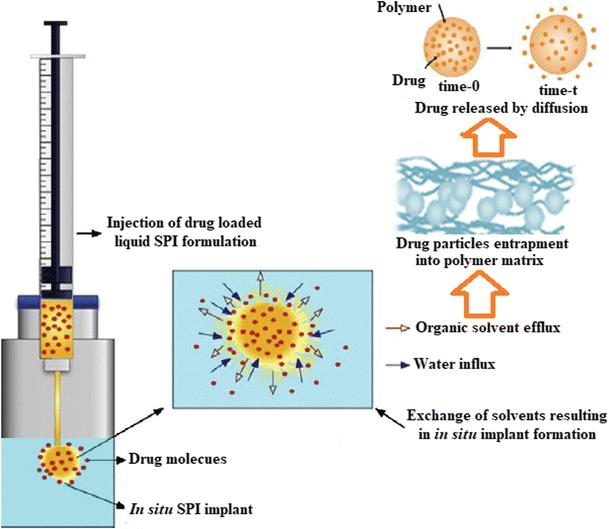 S. Rahima Benhabbour, PhDand Martina Kovarova, PhD
Kovarova M, Benhabbour SR, et al. Nat Commun. 2018;9(1):4156.
What if you could just remove it?
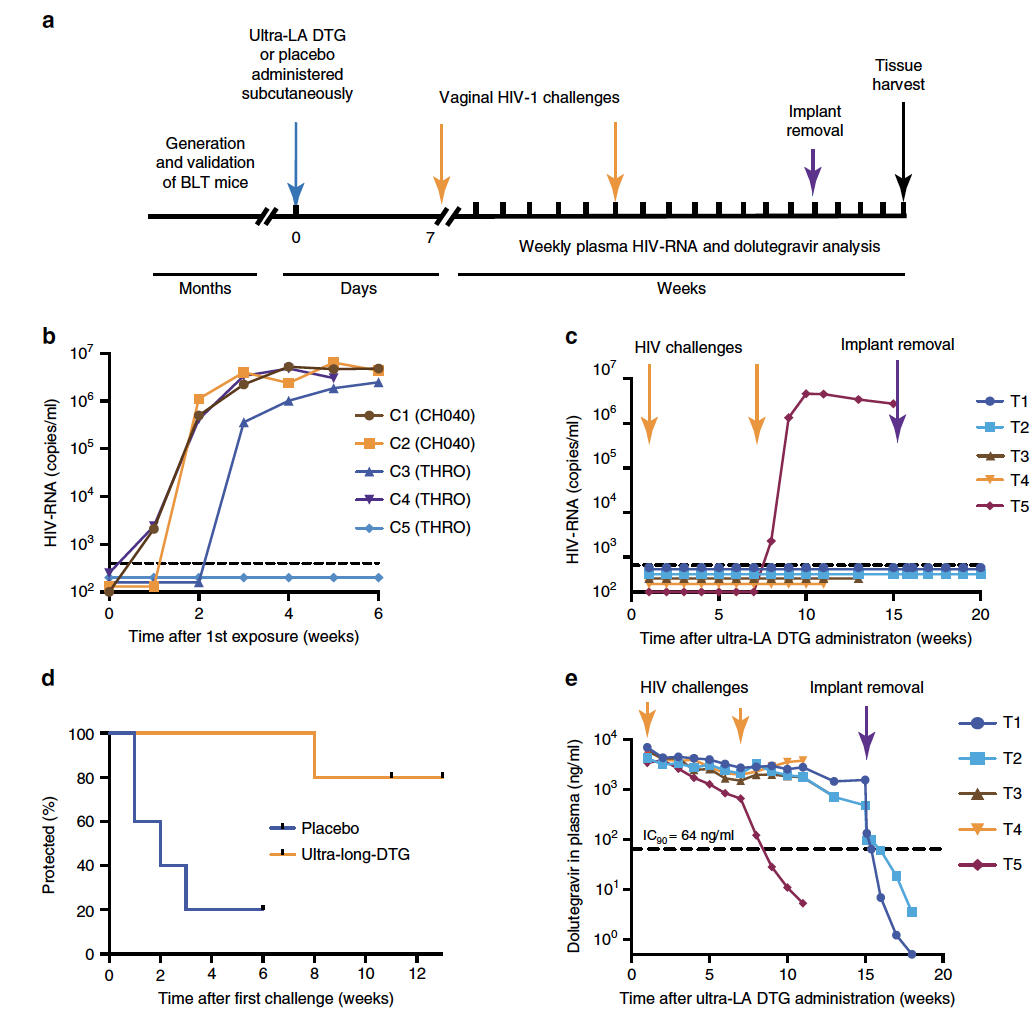 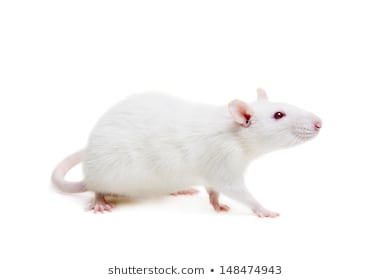 Kovarova M, Benhabbour SR, et al. Nat Commun. 2018;9(1):4156.
Implants
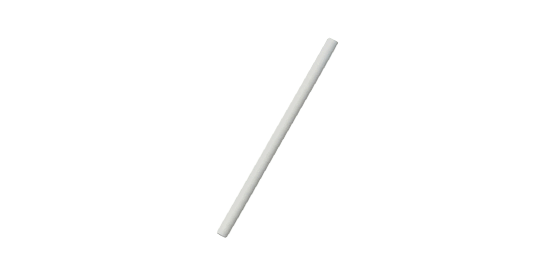 IslatravirFirst-in-class nucleoside reverse transcriptase translocation inhibitor NRTTIFormerly known as MK-8591
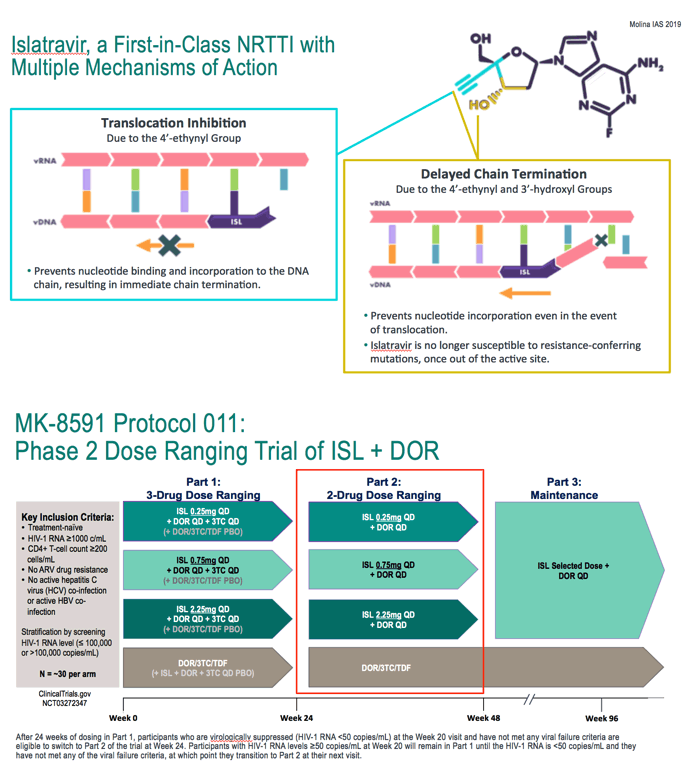 Two mechanisms of action
https://www.natap.org/2019/EACS/EACS_81.htm
Islatravir PO once weekly protects macaques
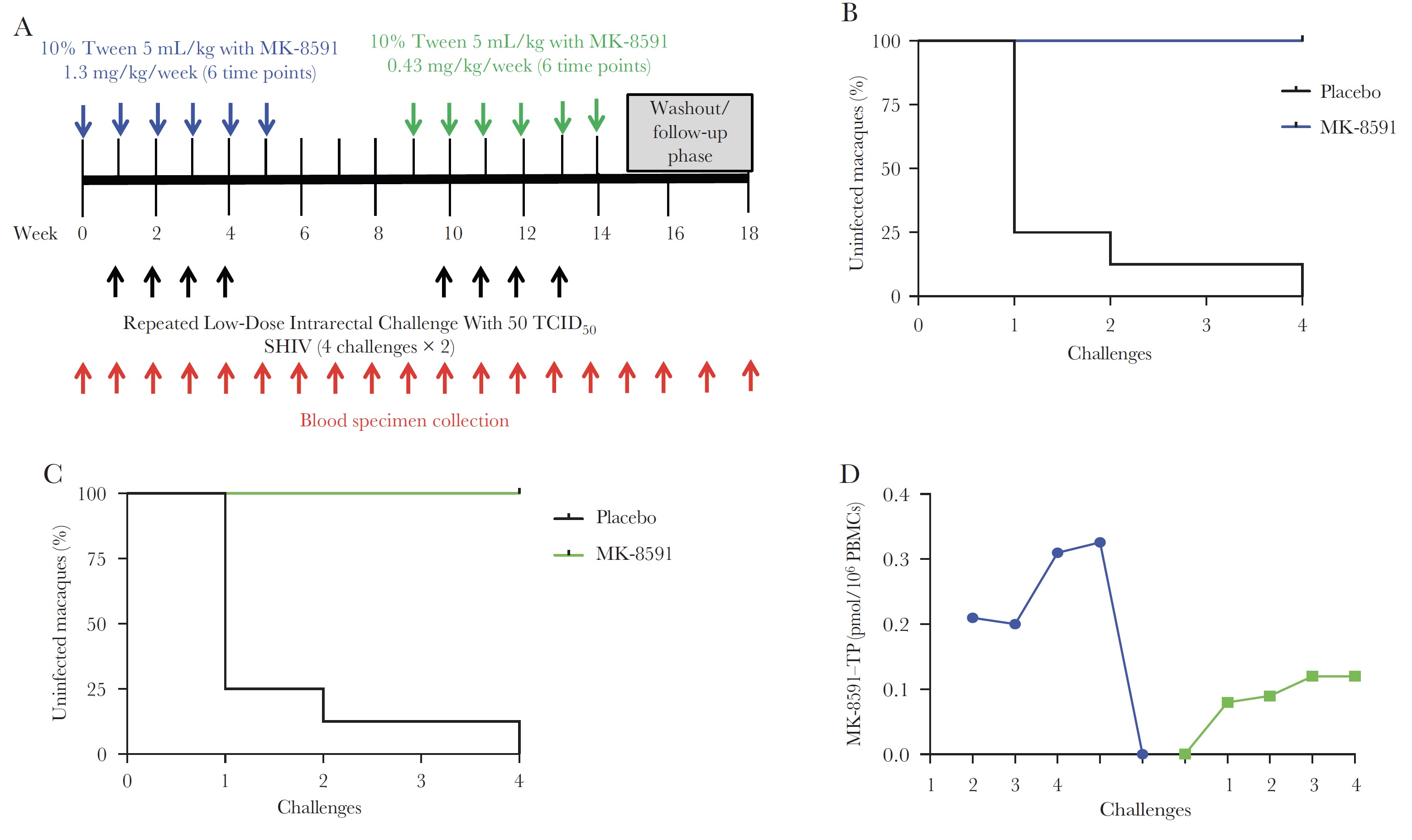 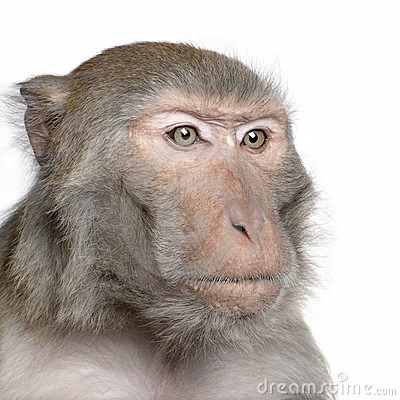 Markowitz M, et al. J Infect Dis. 2020;221(9):1398-1406
Islatravir prototype similar to Nexplanon
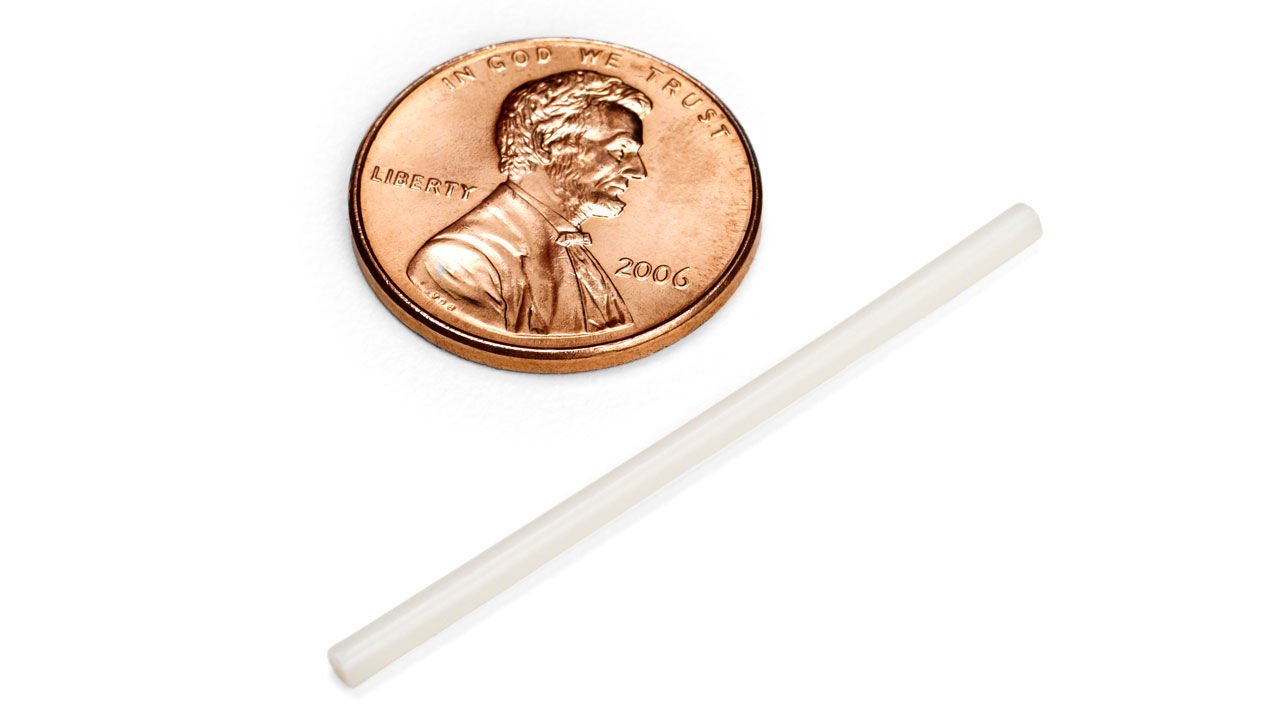 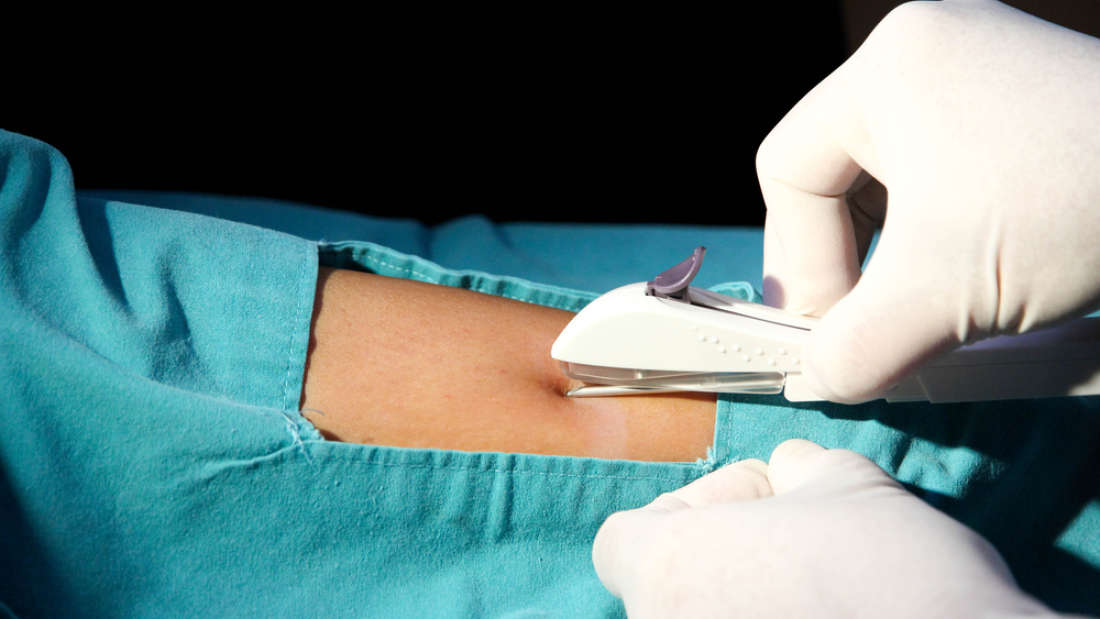 https://www.sfaf.org/collections/beta/islatravir-a-potential-prep-hiv-drug-now-being-tested/
Islatravir levels predicted to last 1 year
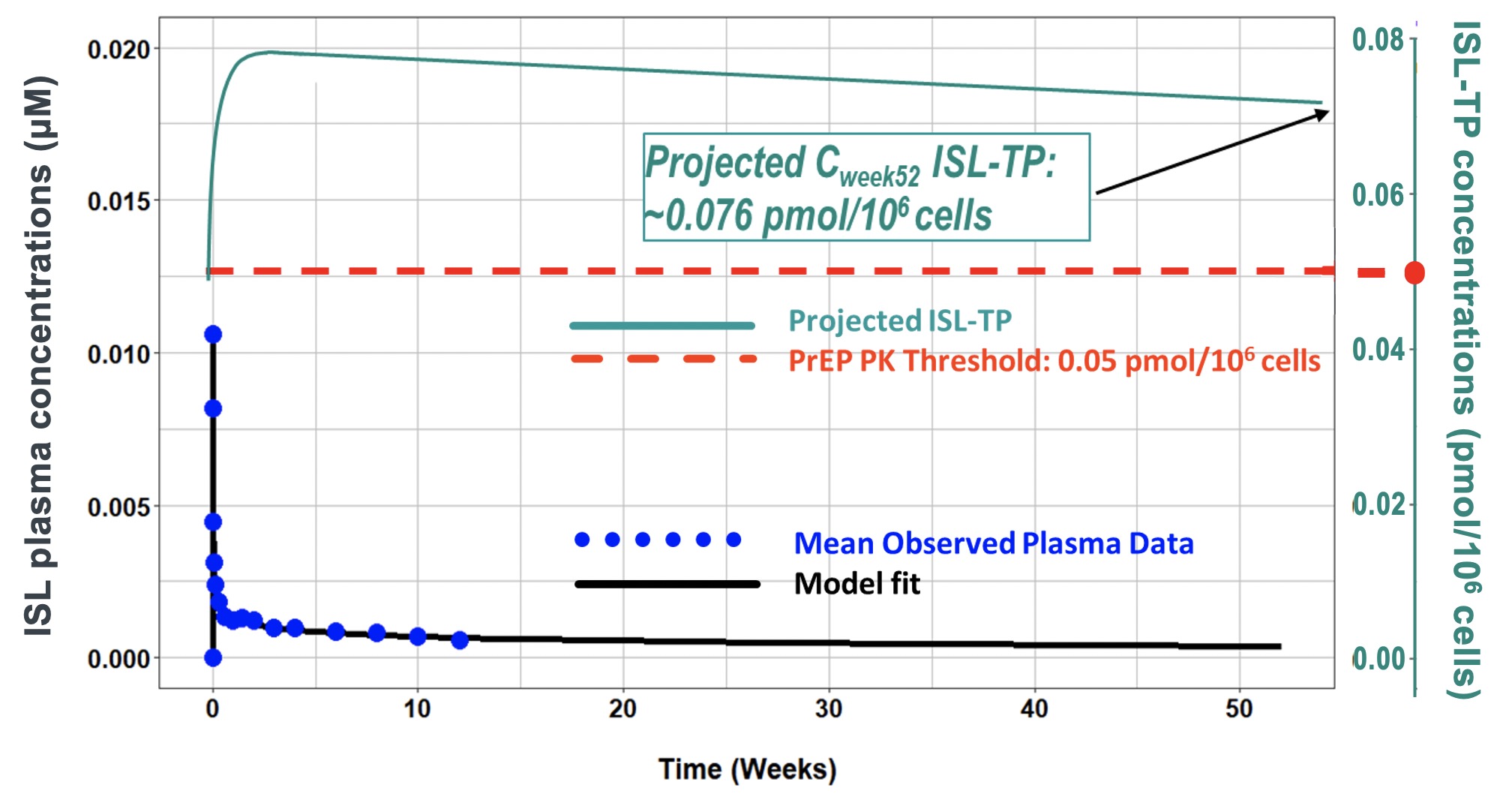 Matthews RP, et al. IAS 2019 Mexico City. Abstract TUAC0401LB
http://programme.ias2019.org/Programme/Session/167
bnAbs
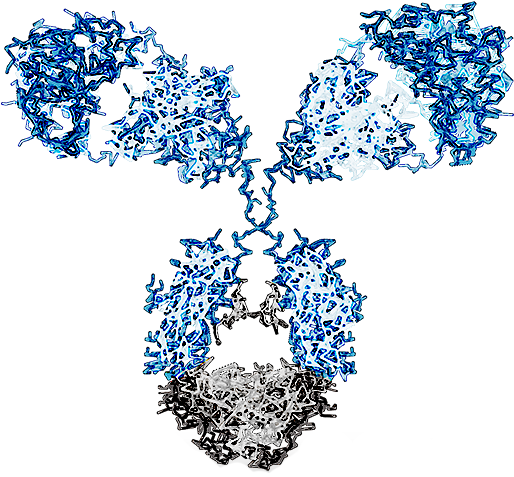 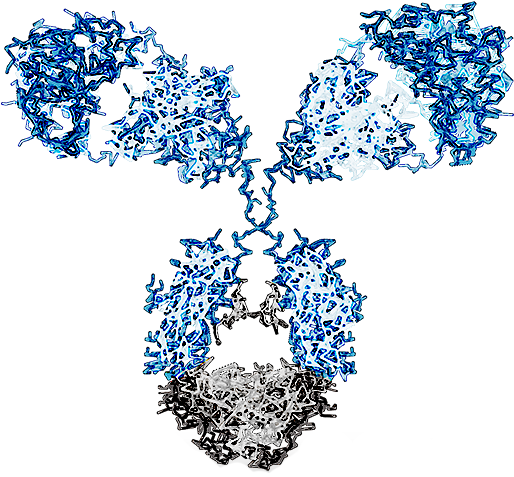 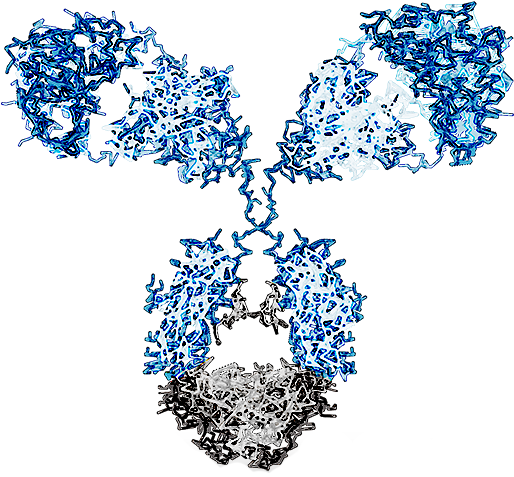 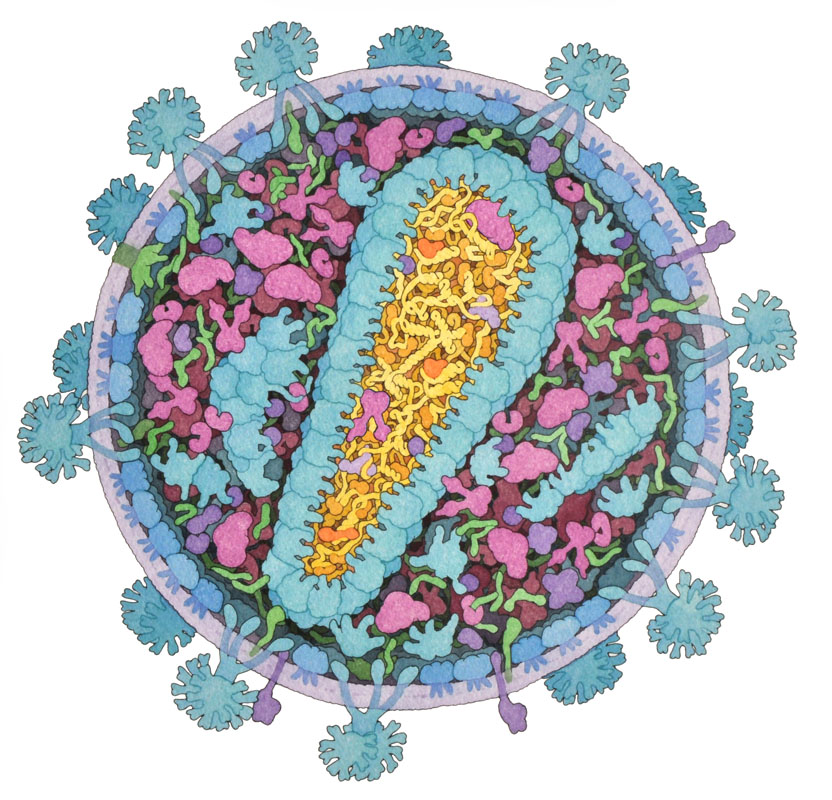 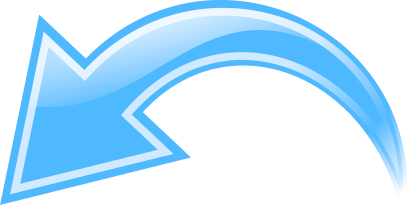 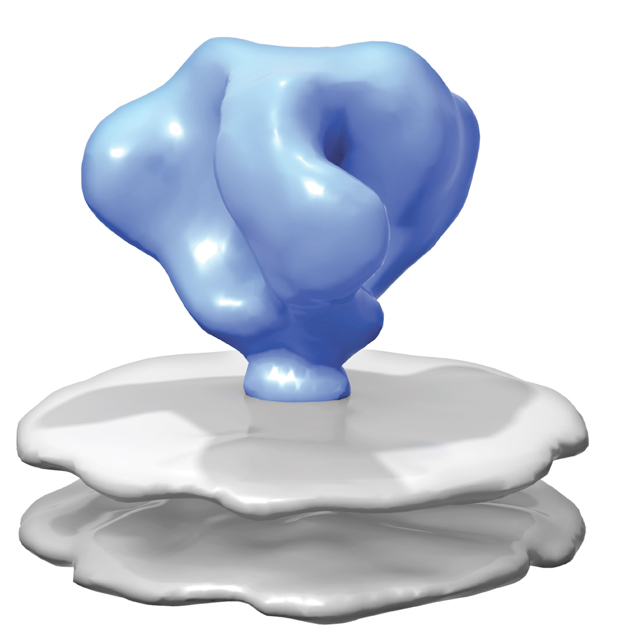 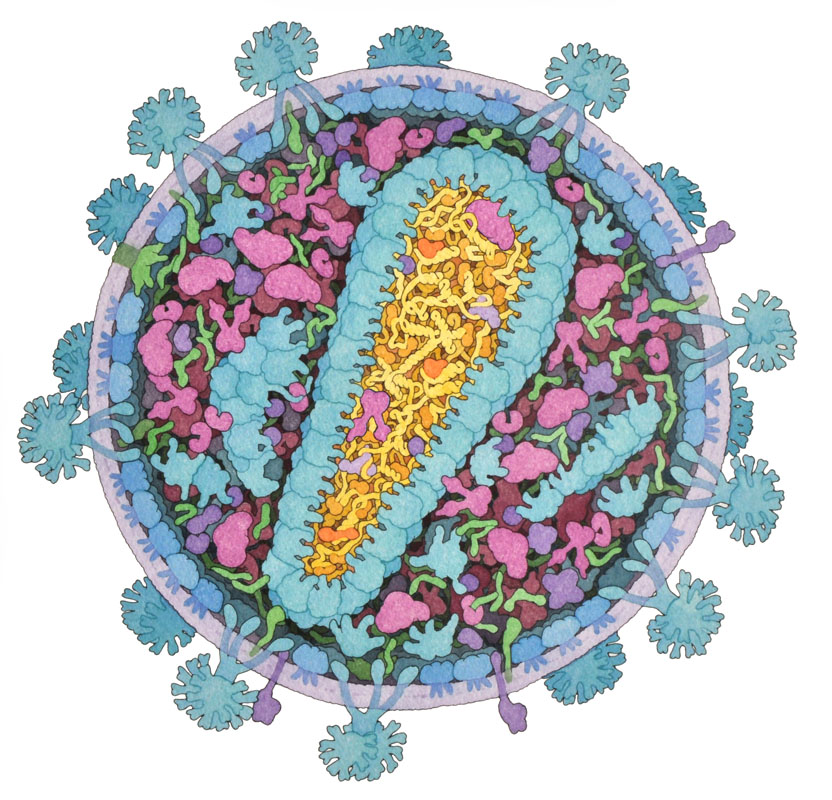 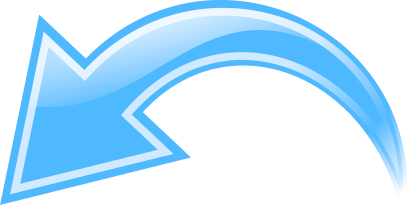 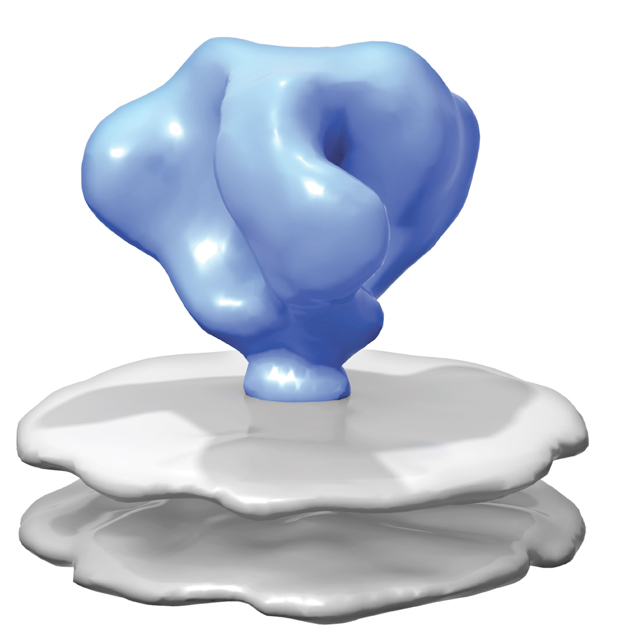 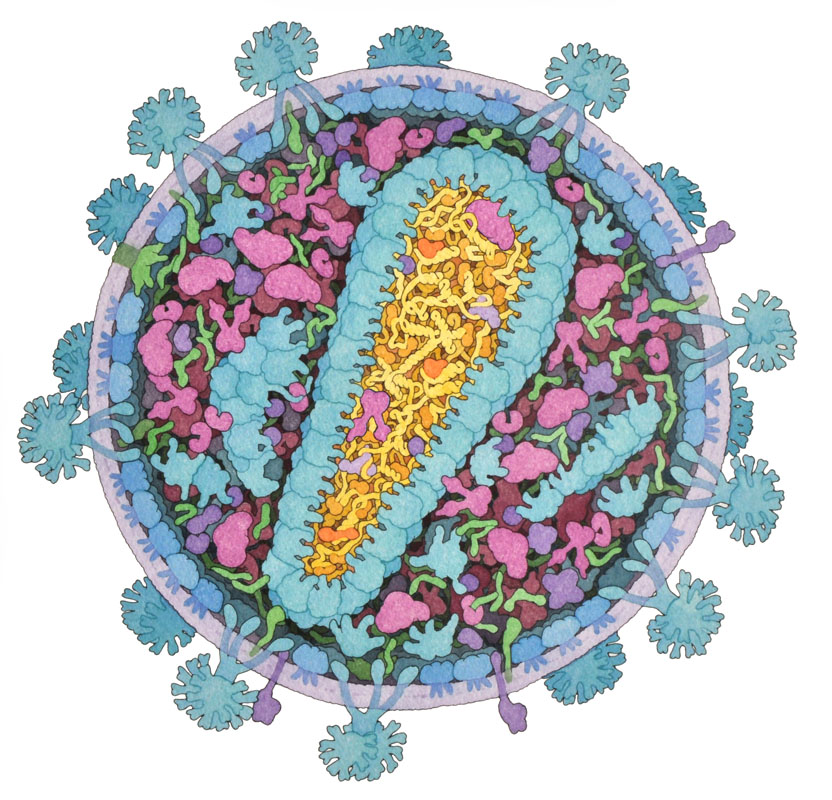 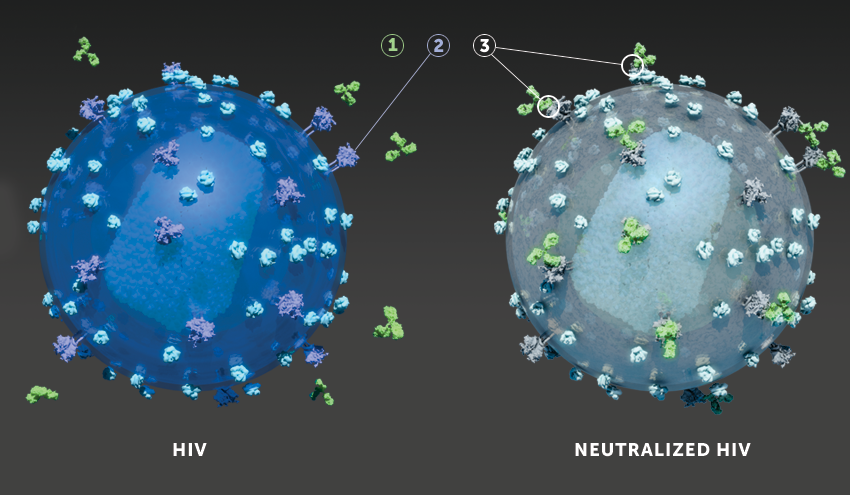 http://www.hvtn.org/en/science/HVTN-studies/AMPstudy.html
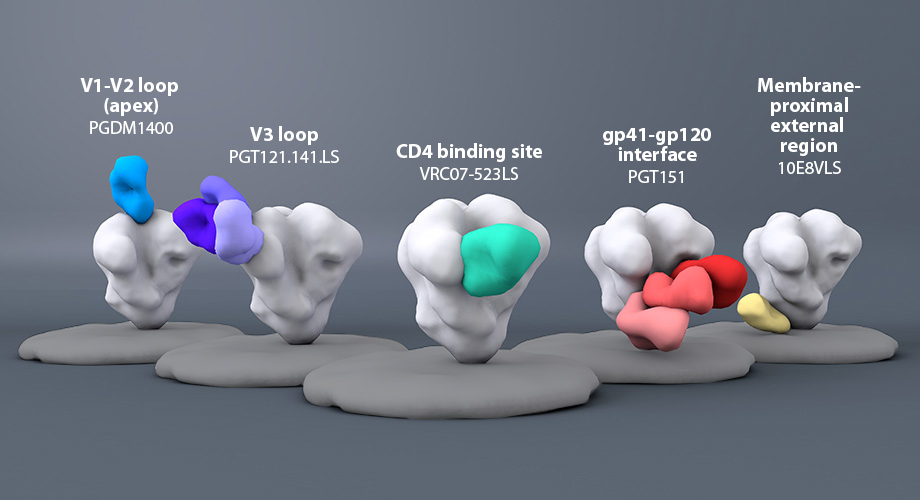 Image from: https://www.scripps.edu/news-and-events/press-room/2019/20190710-burton-nih-award-new-hiv-vaccination.html
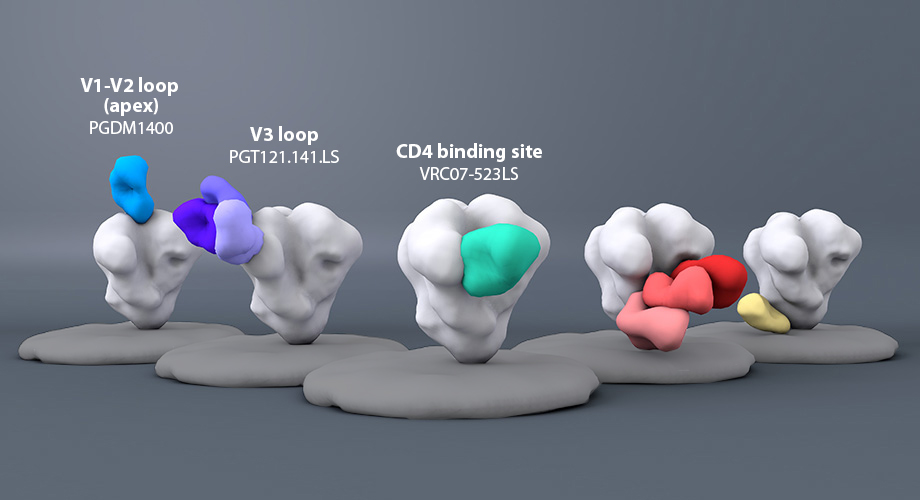 Image from: https://www.scripps.edu/news-and-events/press-room/2019/20190710-burton-nih-award-new-hiv-vaccination.html
Breadth & potency of bnAbs are important
How many viruses circulating in transmission networks will the antibody neutralize?
Breadth & potency of bnAbs are important
How many viruses circulating in transmission networks will the antibody neutralize?
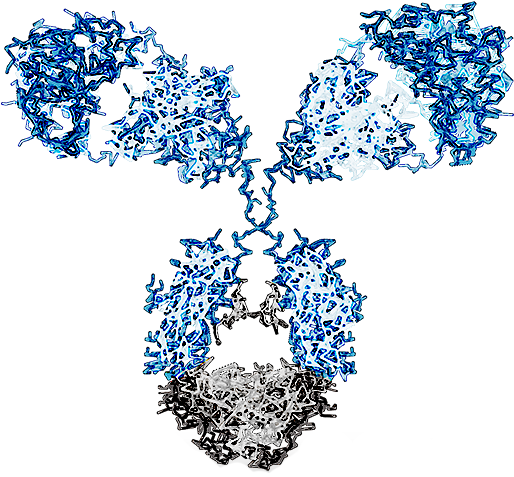 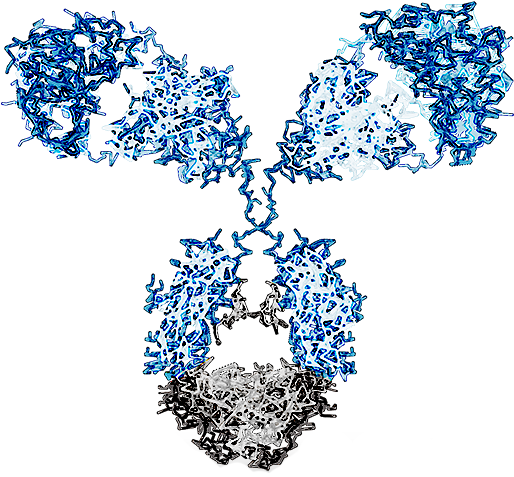 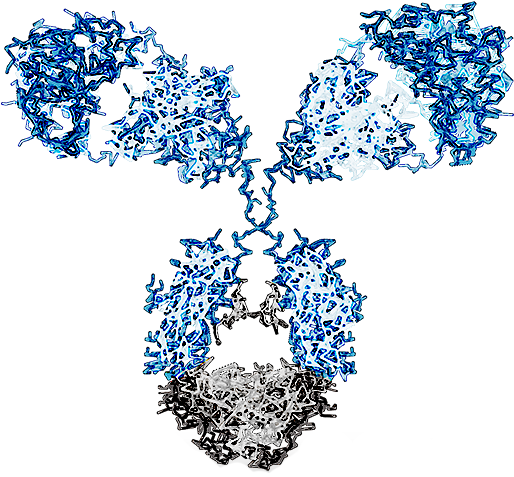 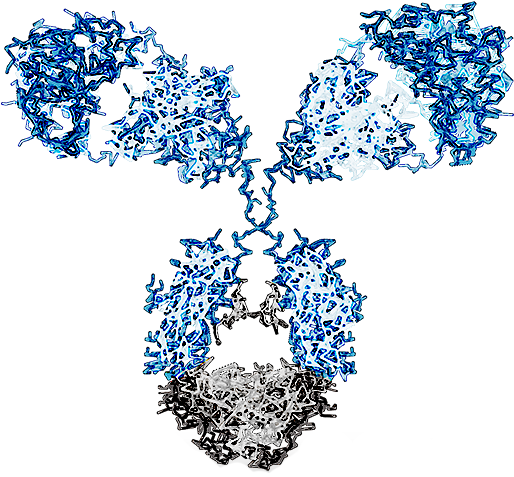 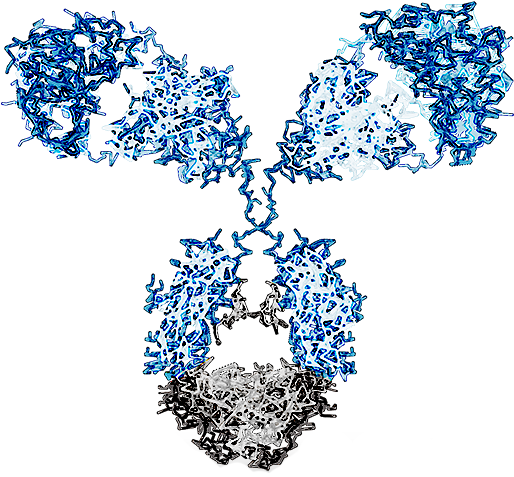 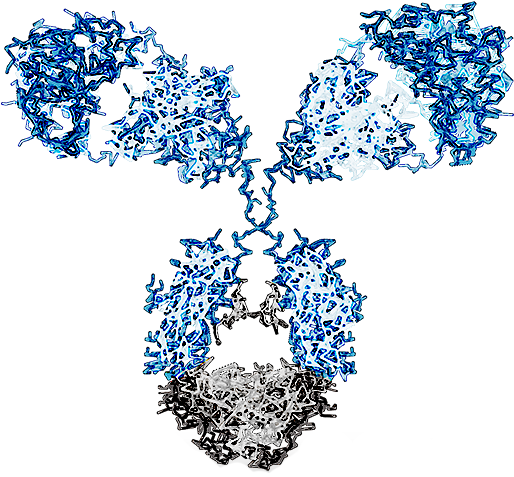 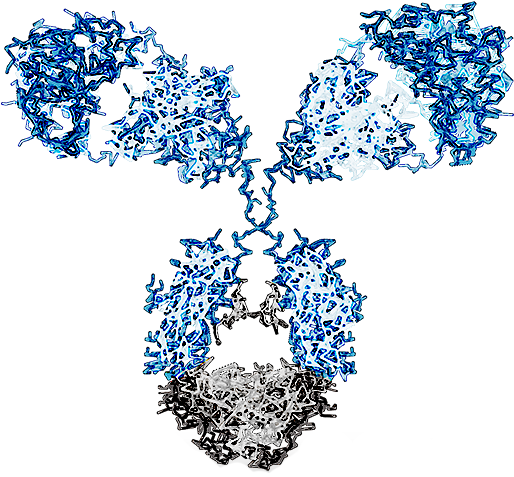 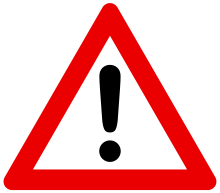 Breadth & potency of bnAbs are important
How many viruses circulating in transmission networks will the antibody neutralize?
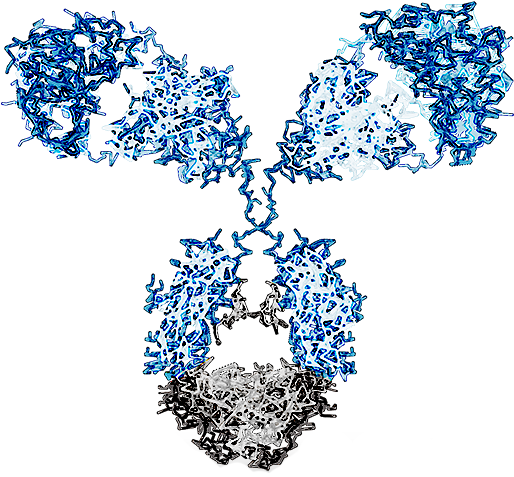 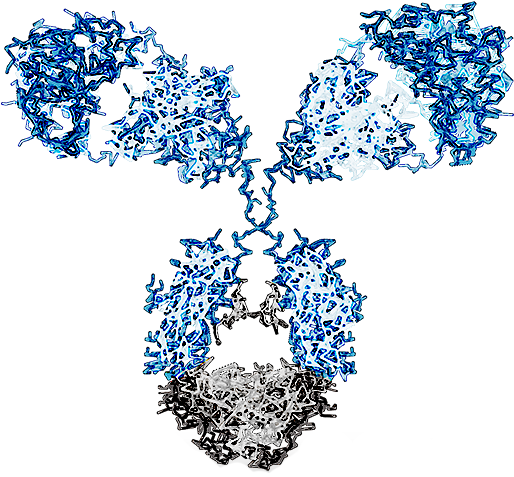 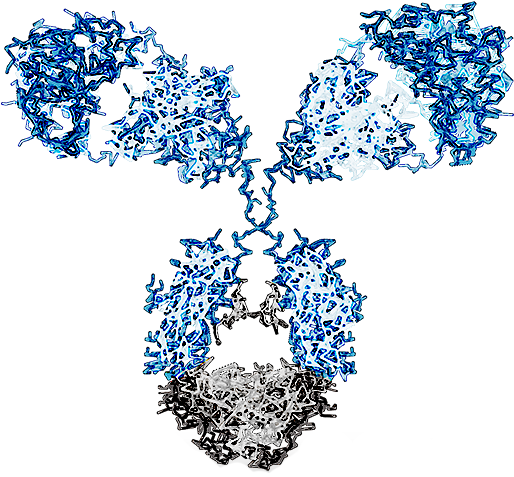 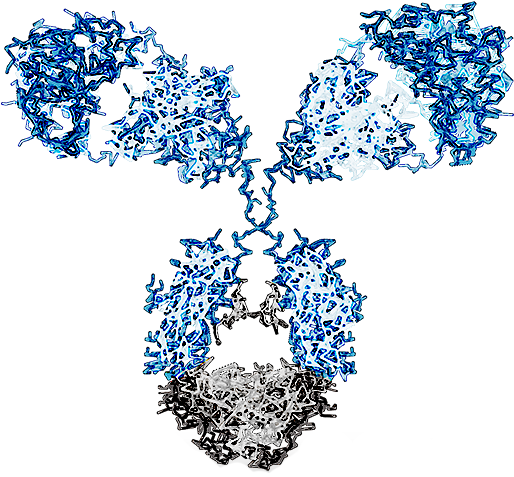 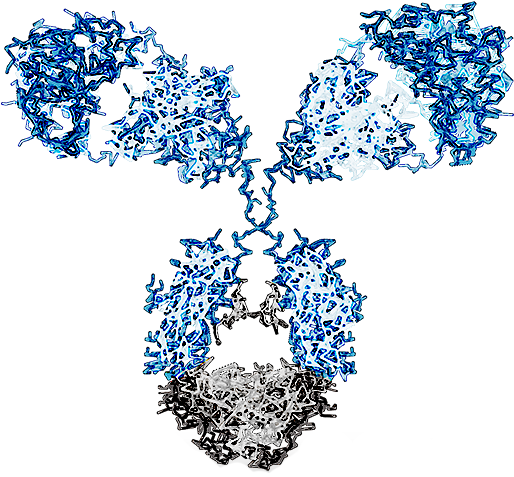 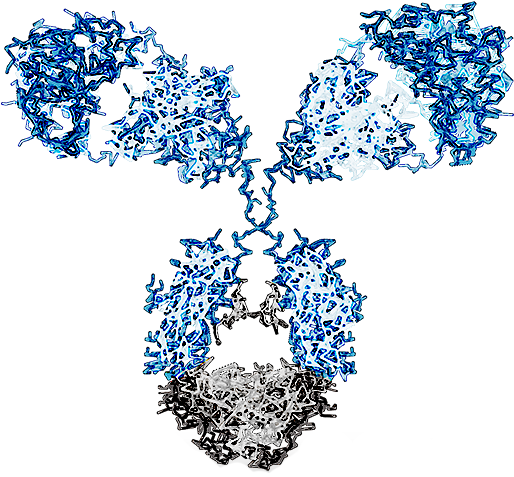 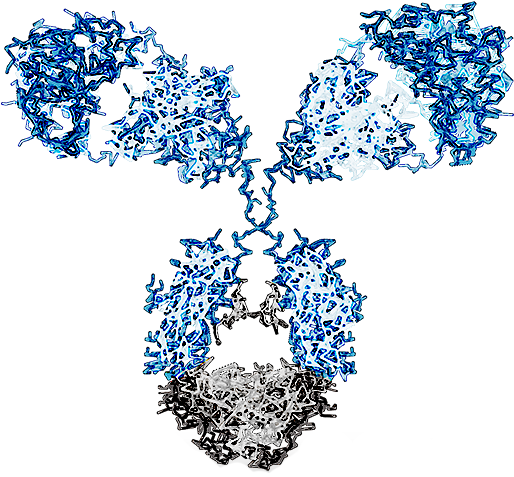 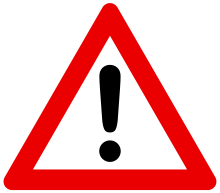 How much of an antibody “dose” is required to neutralize viruses?
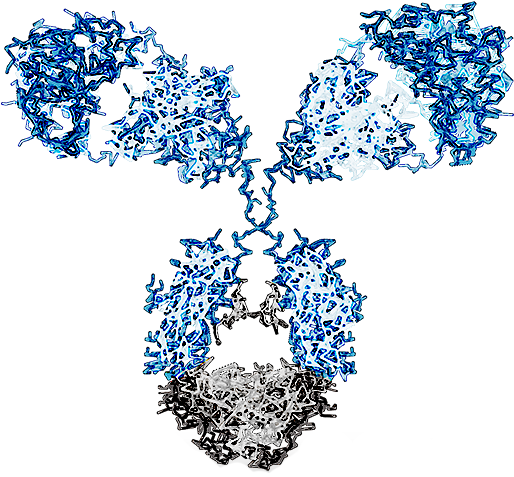 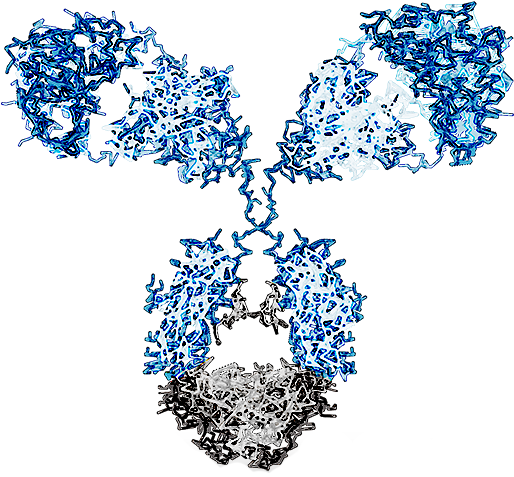 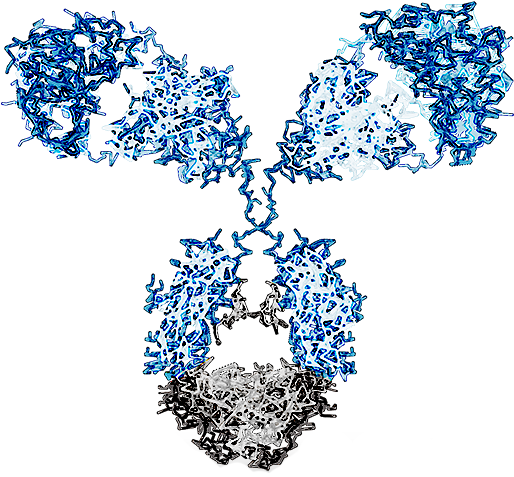 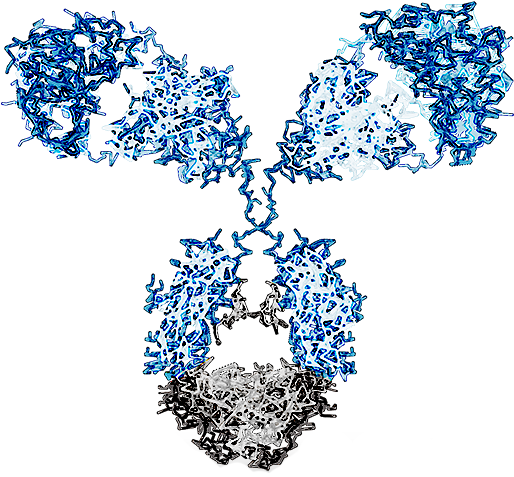 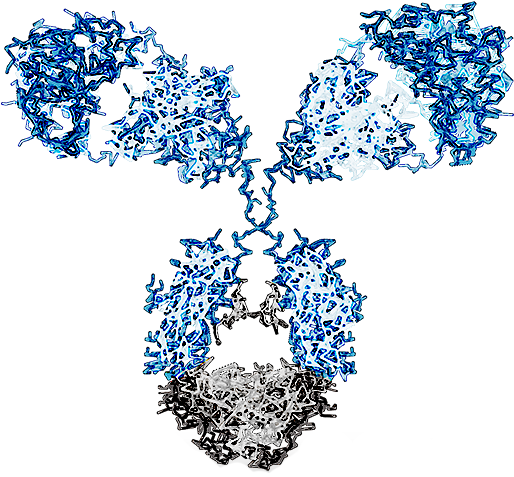 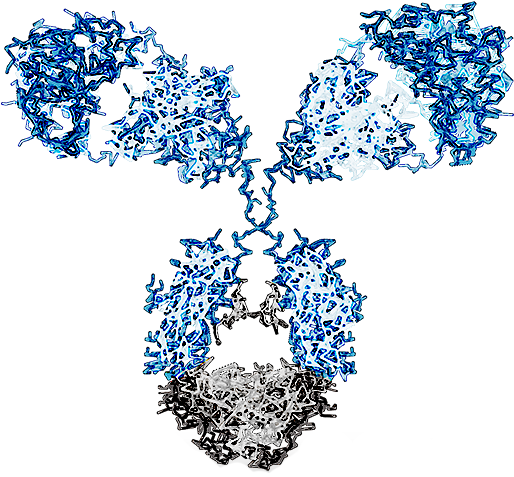 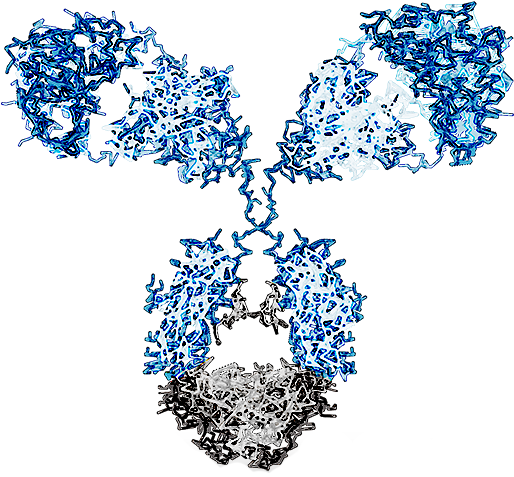 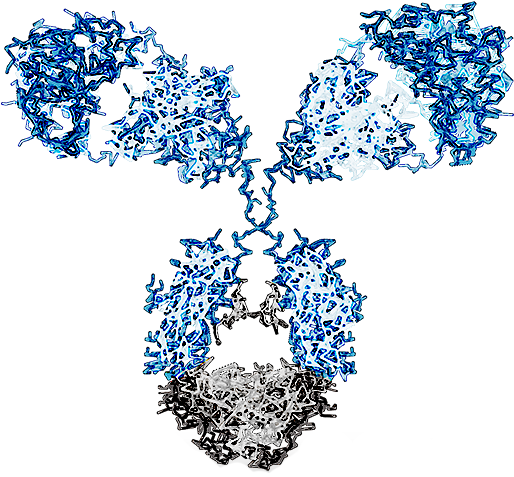 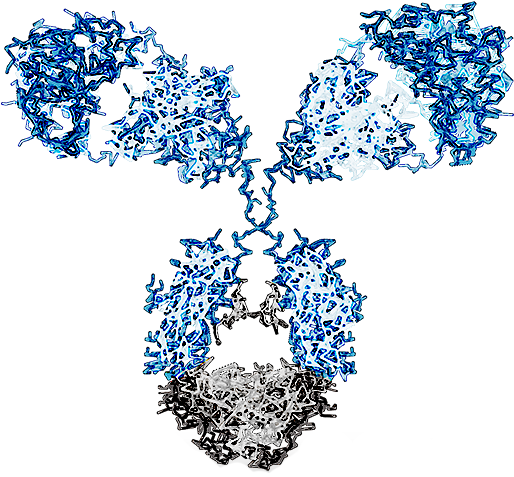 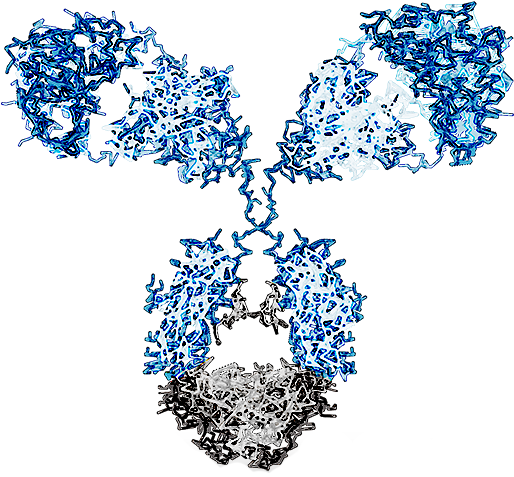 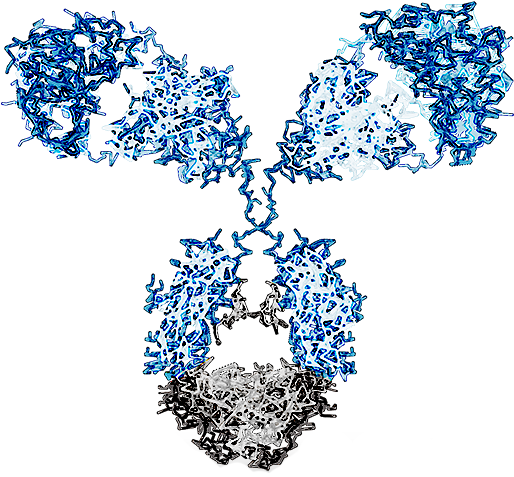 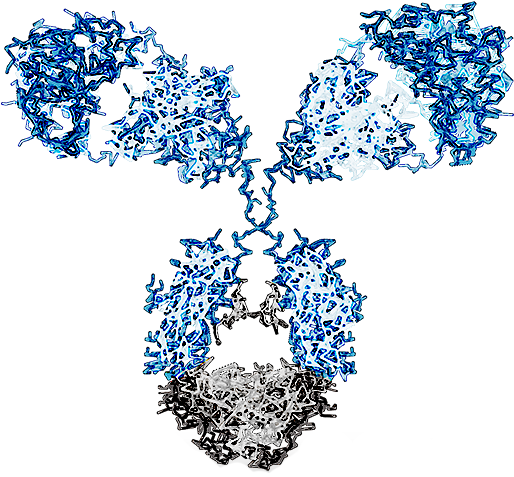 Very potent
Not potent
Breadth & potency of bnAbs are important
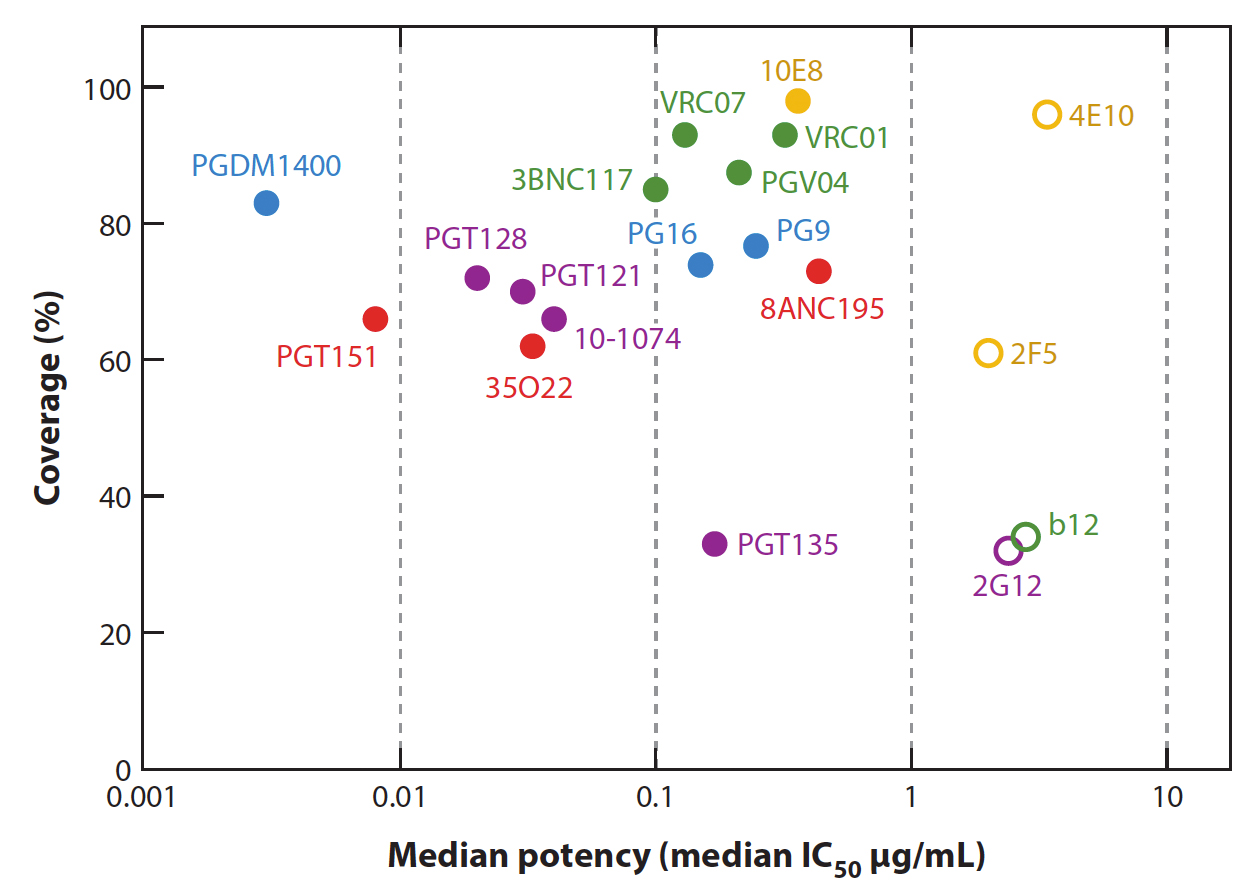 Increasing breadth
Increasing potency
Burton DR, Hangartner L. Annu Rev Immunol. 2016;34:635-659
Open circle: 1st generation mAb		CD4 binding site		High-mannose patch
Filled circle: 2nd generation mAb		Apex-specific		gp120-gp140 interface
										Membrane proximal external region (MPER)
Four bnAbs are the focus of current studies
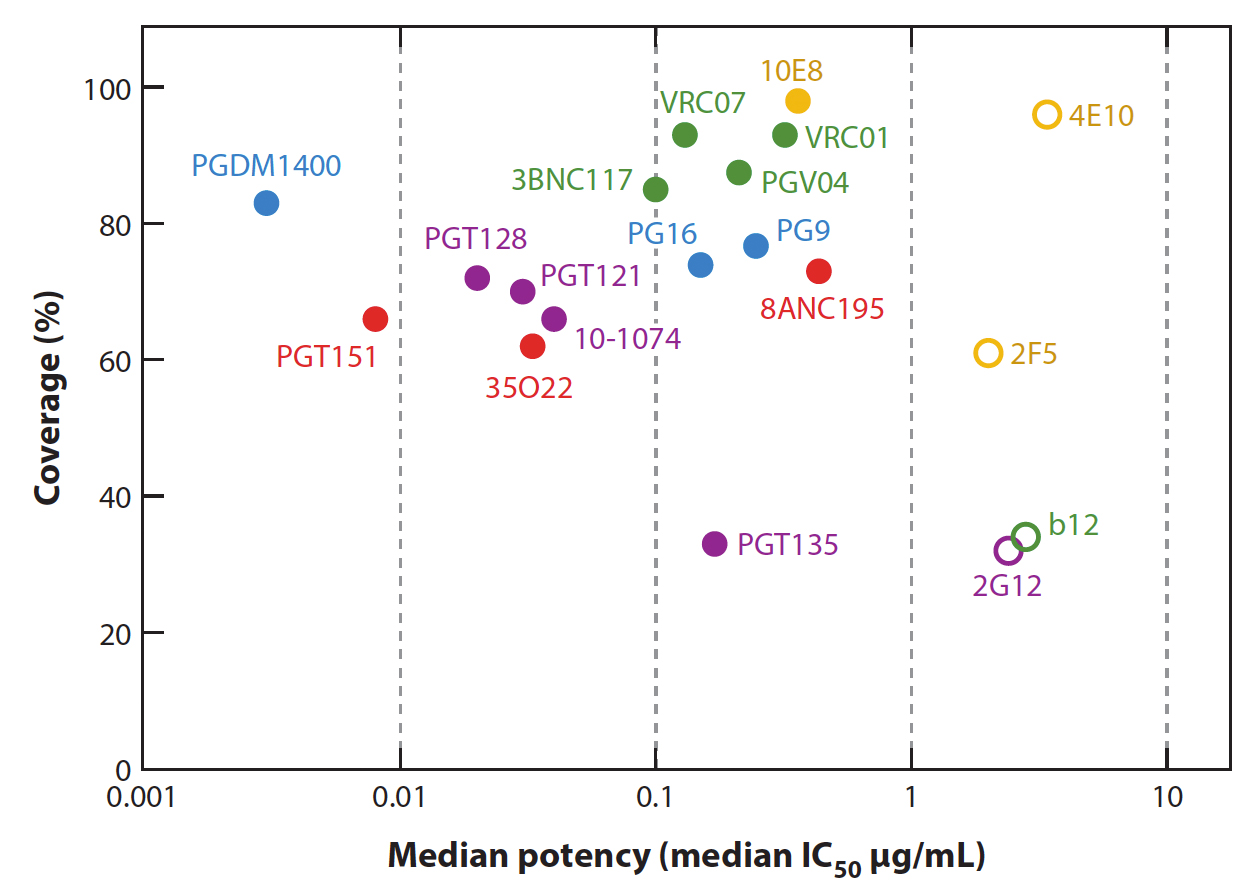 Increasing breadth
Increasing potency
Burton DR, Hangartner L. Annu Rev Immunol. 2016;34:635-659
Open circle: 1st generation mAb		CD4 binding site		High-mannose patch
Filled circle: 2nd generation mAb		Apex-specific		gp120-gp140 interface
										Membrane proximal external region (MPER)
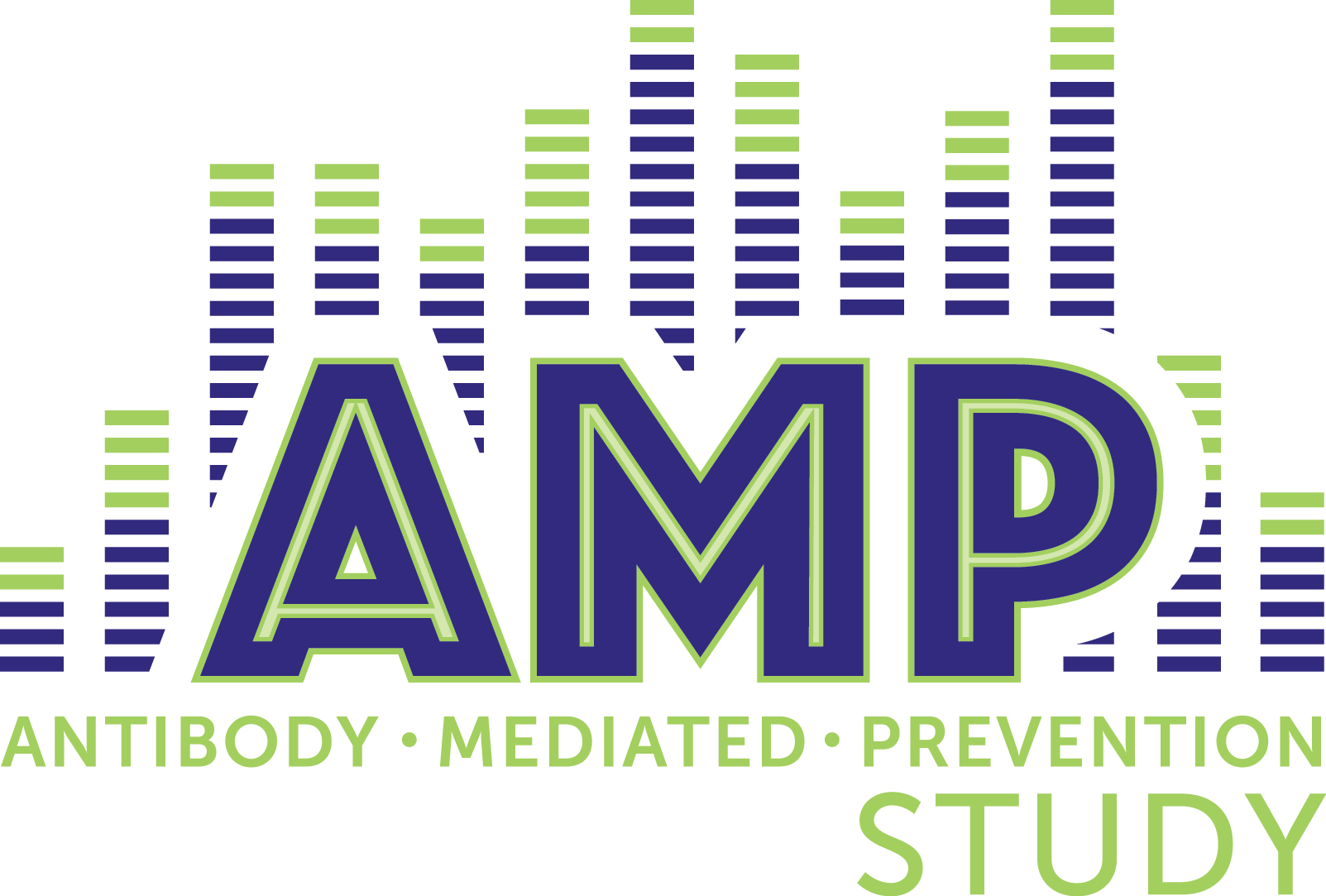 Antibody-Mediated Prevention Study (VRC01)
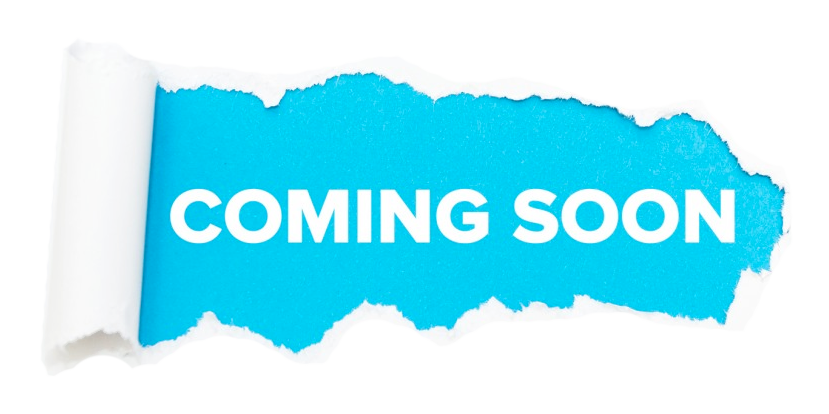 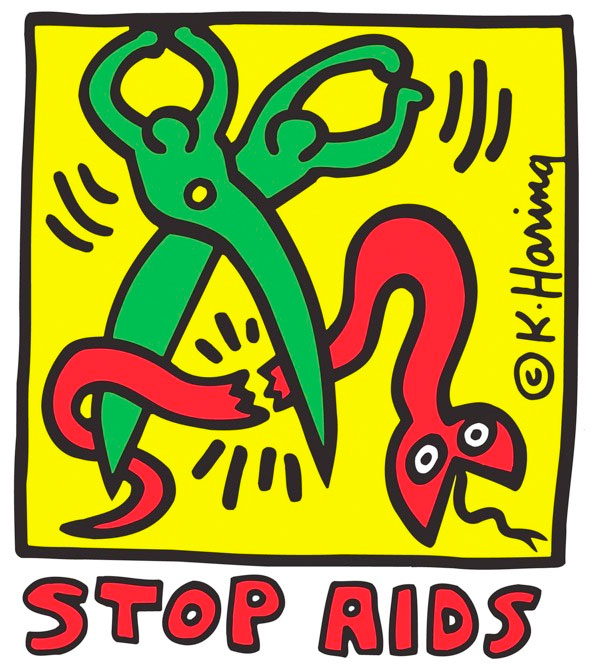 Questions?

Please email me!


Christopher Hurt, MD

churt@med.unc.edu